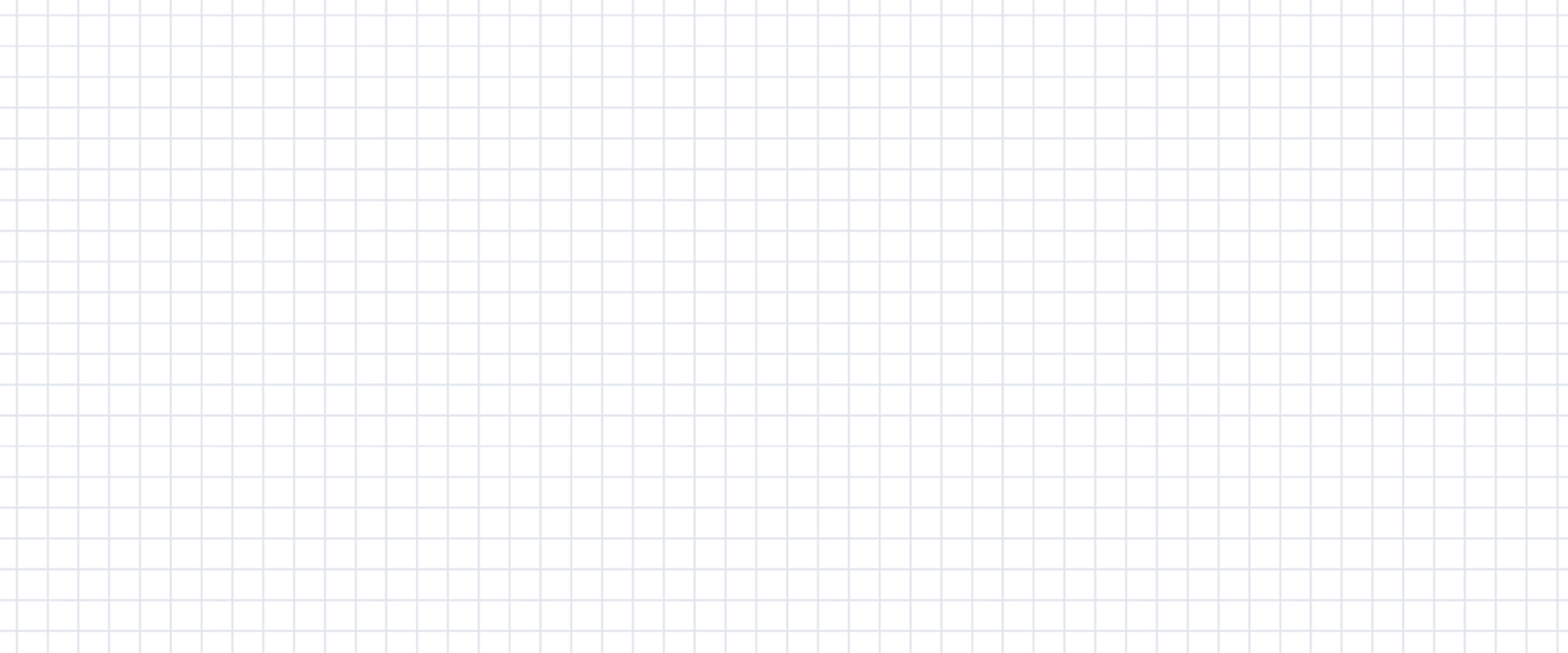 数学
职教高考新实践专题篇·
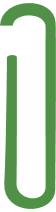 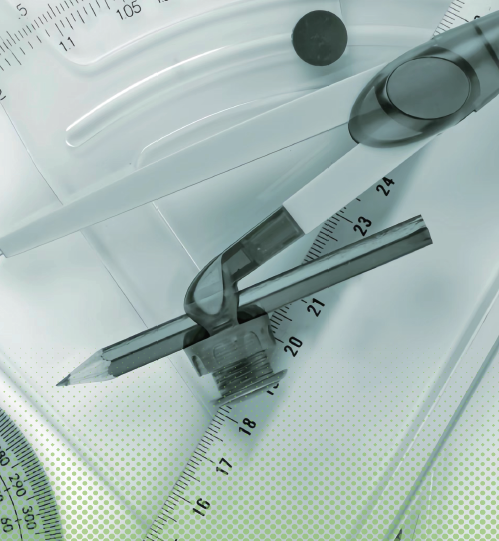 主　编　沈栩竹　祝有冰
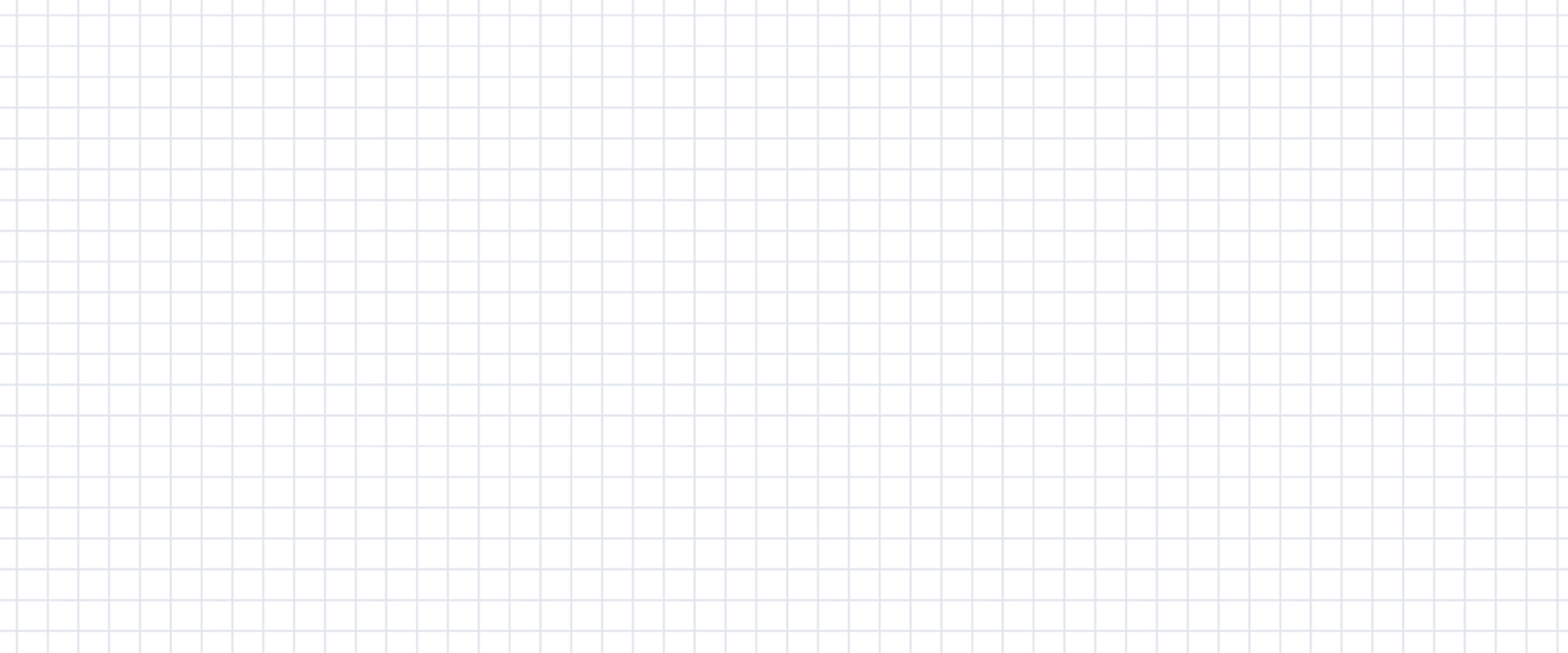 第 4 章
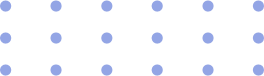 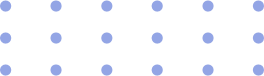 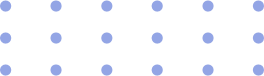 指数与对数函数
4.2  指数函数
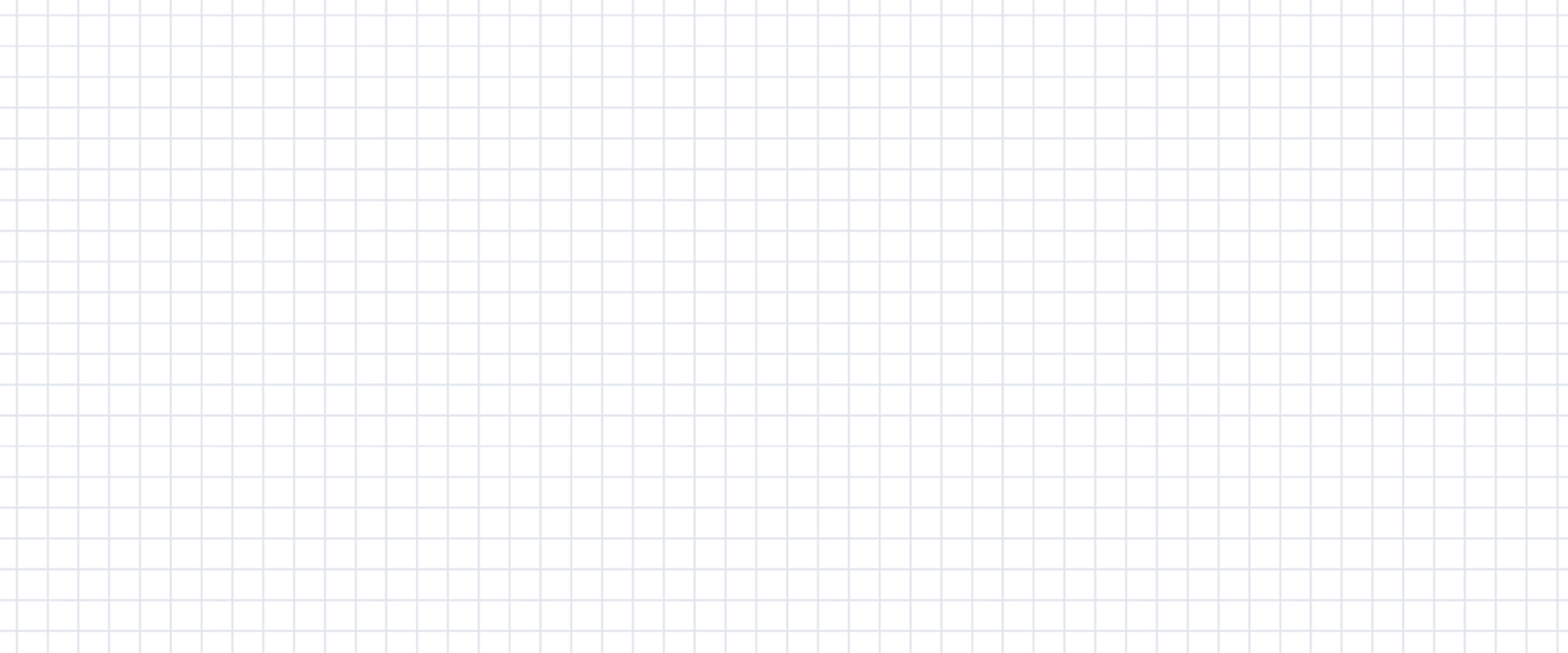 目录
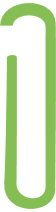 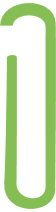 巩固与积累
能力与提升
一、选择题
C
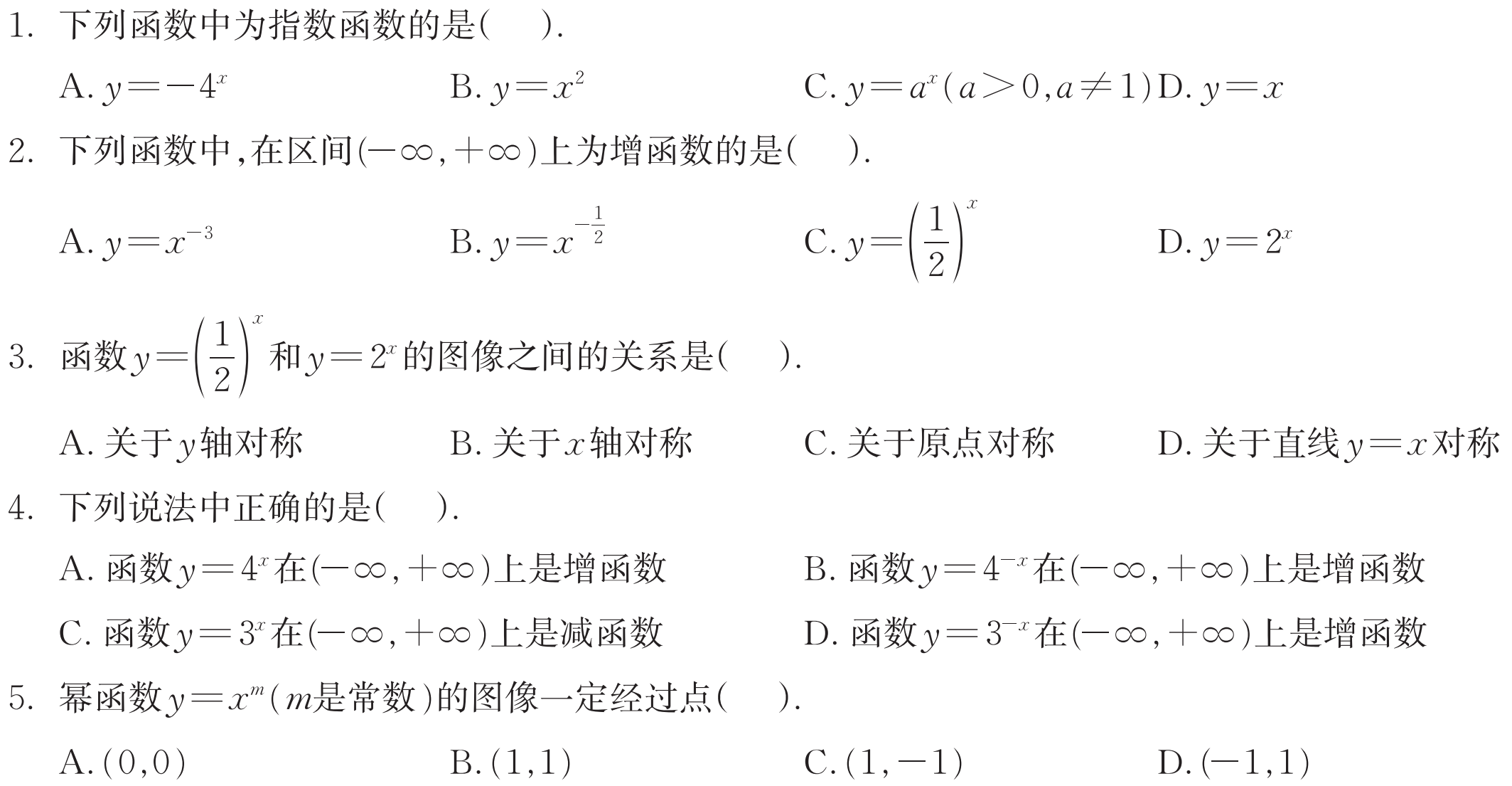 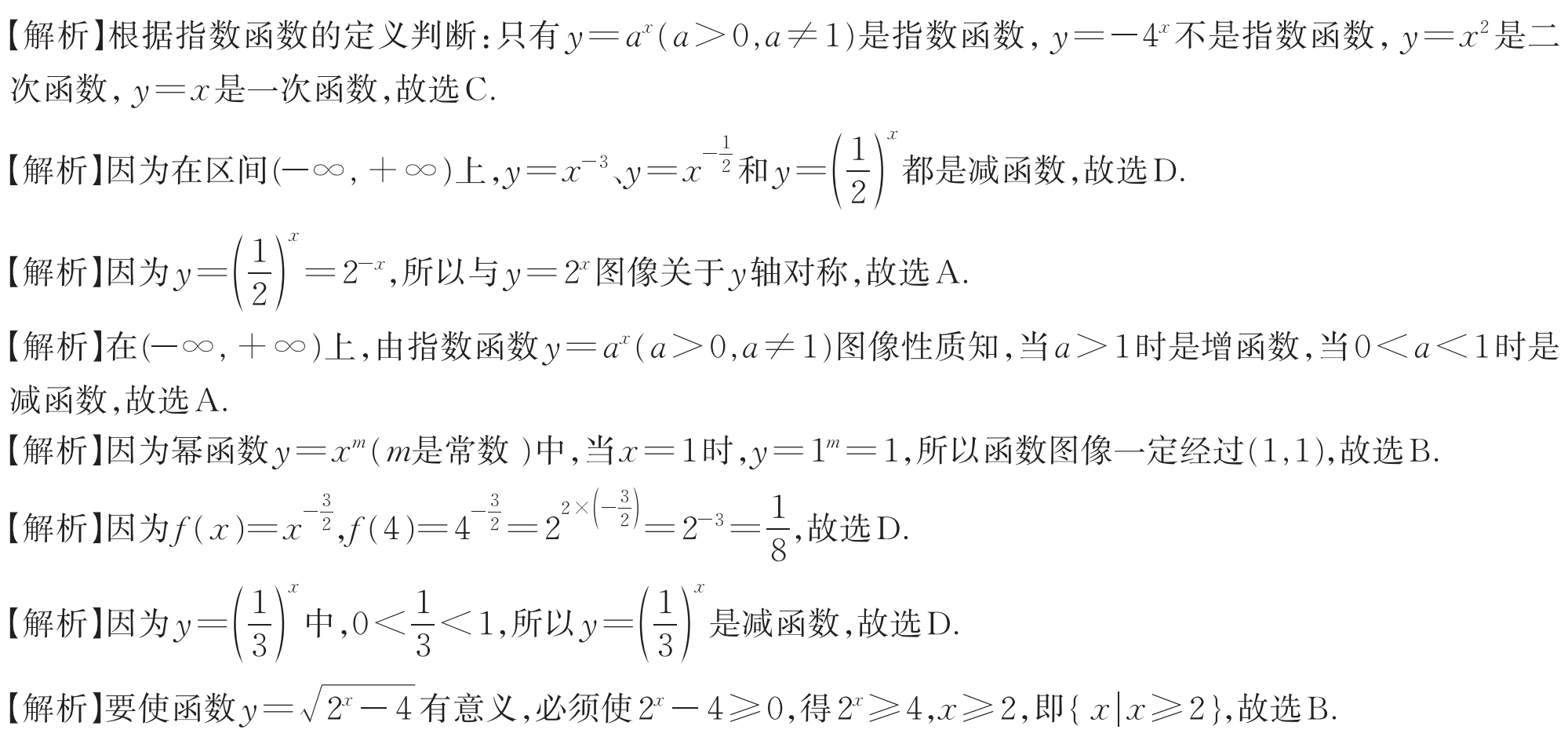 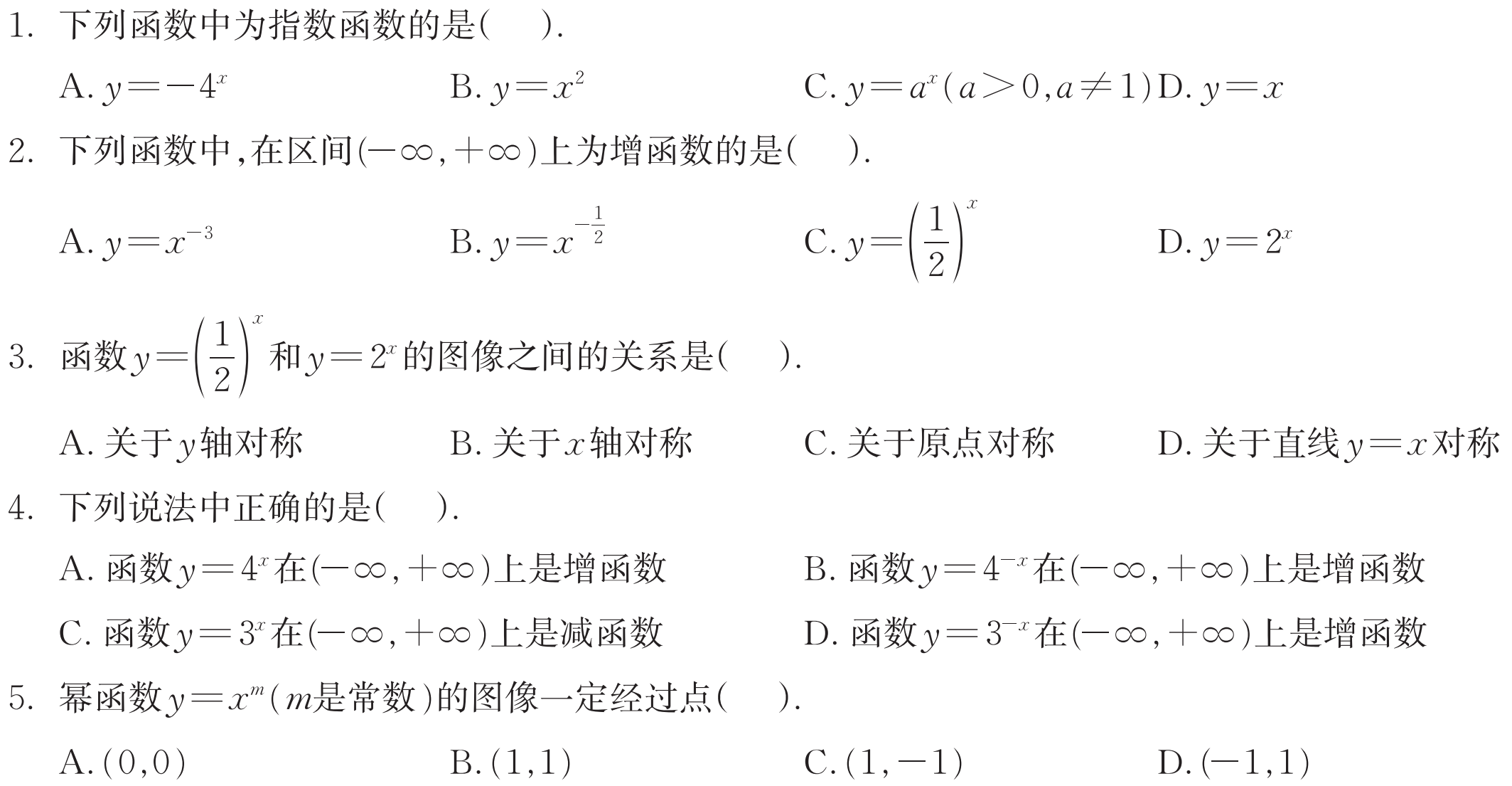 D
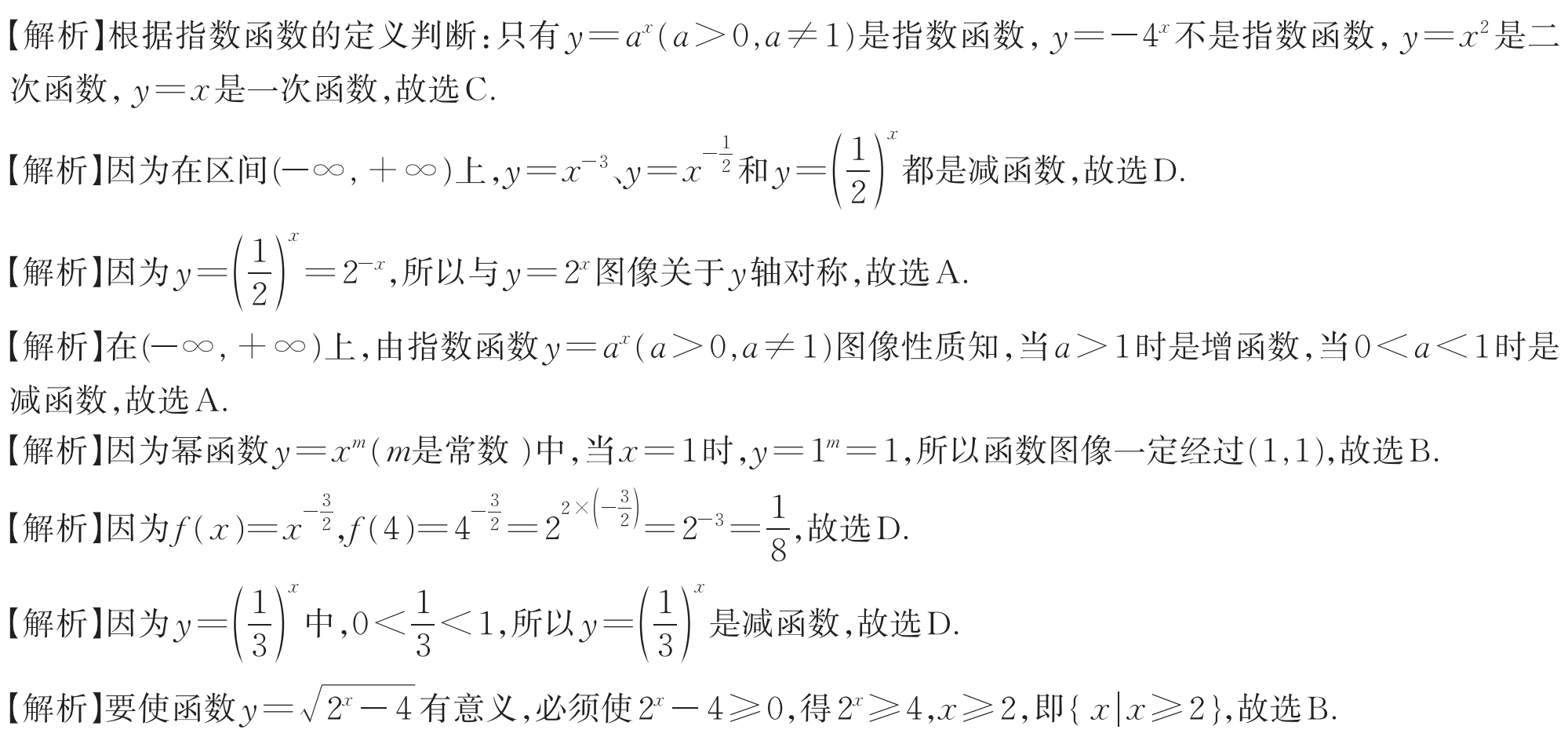 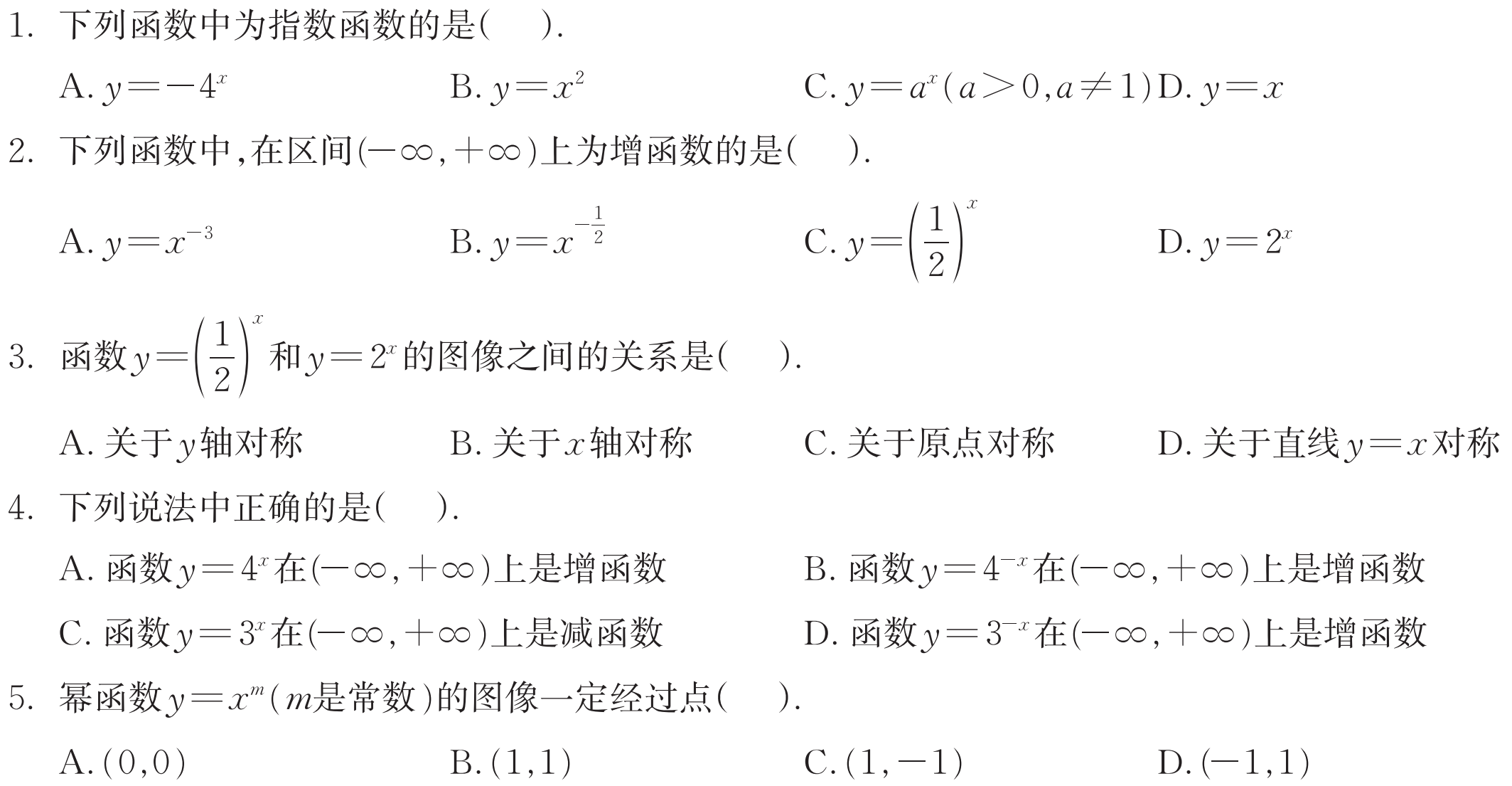 A
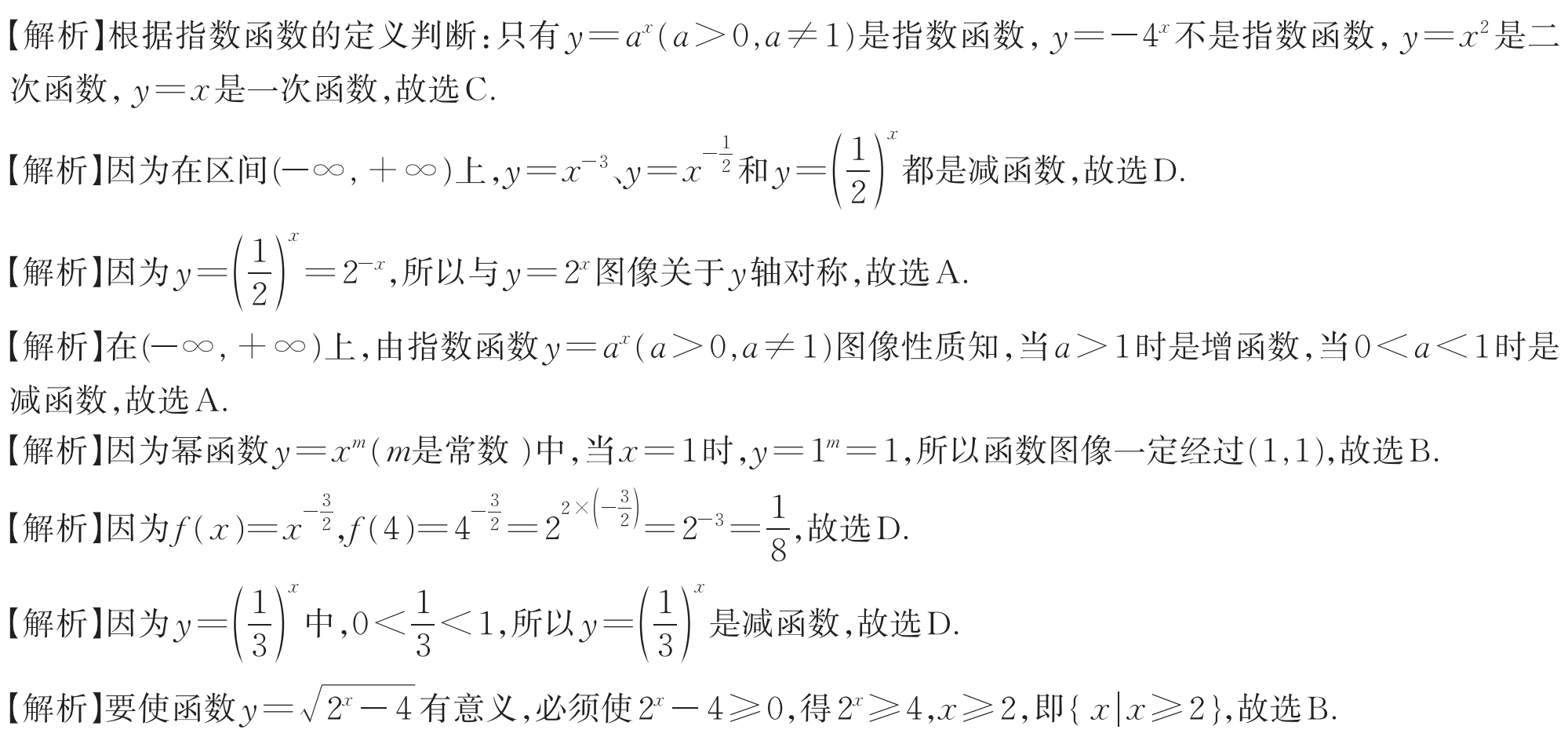 A
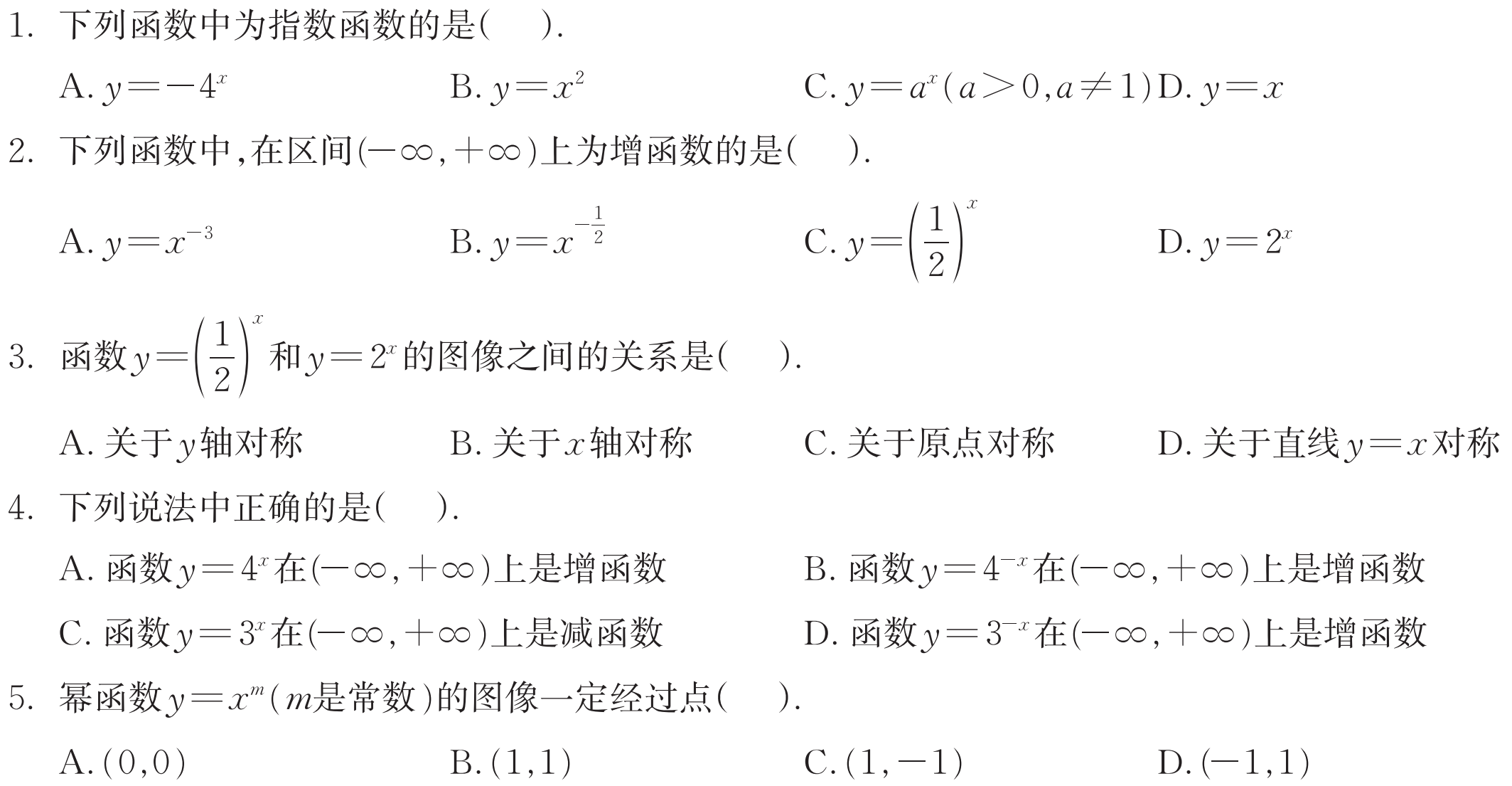 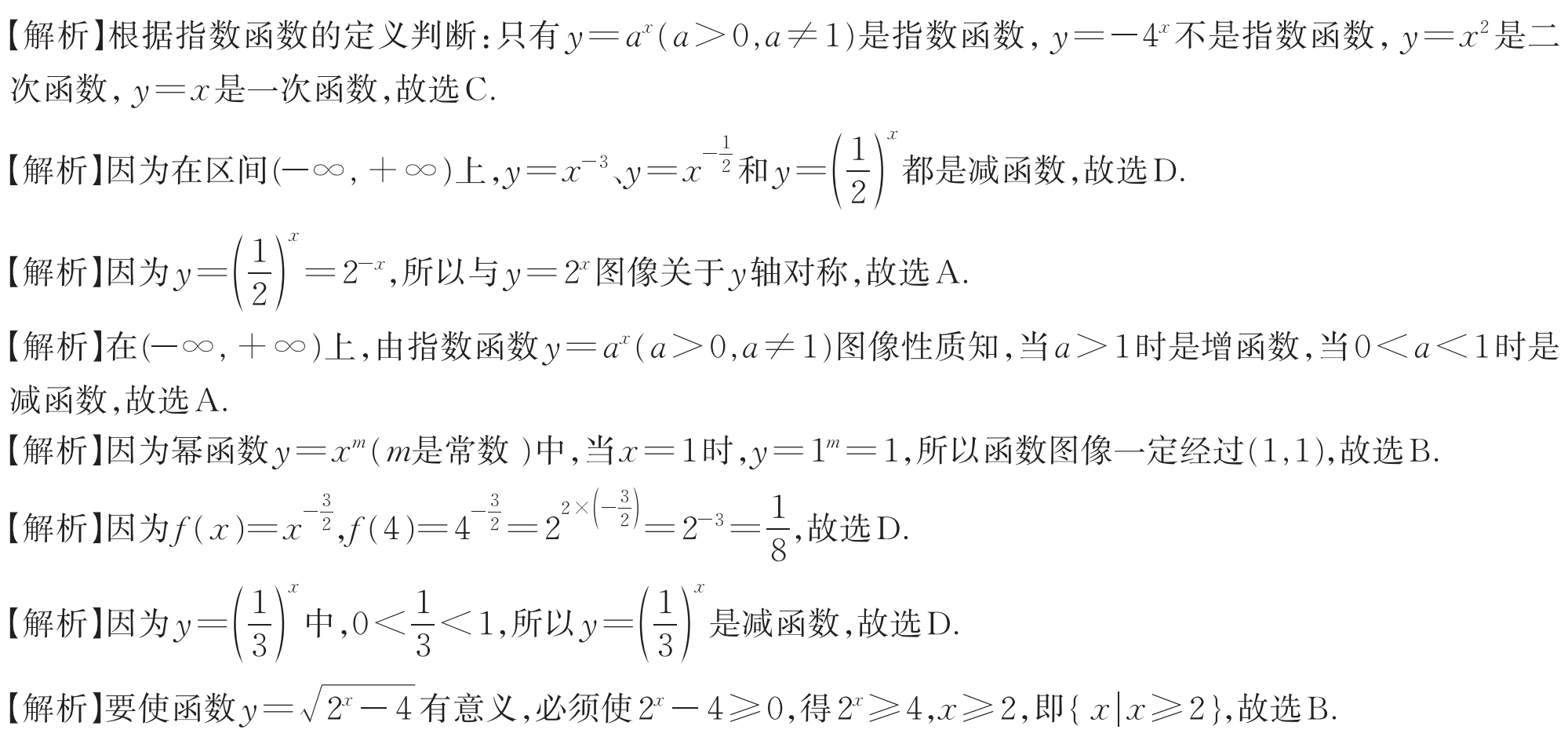 B
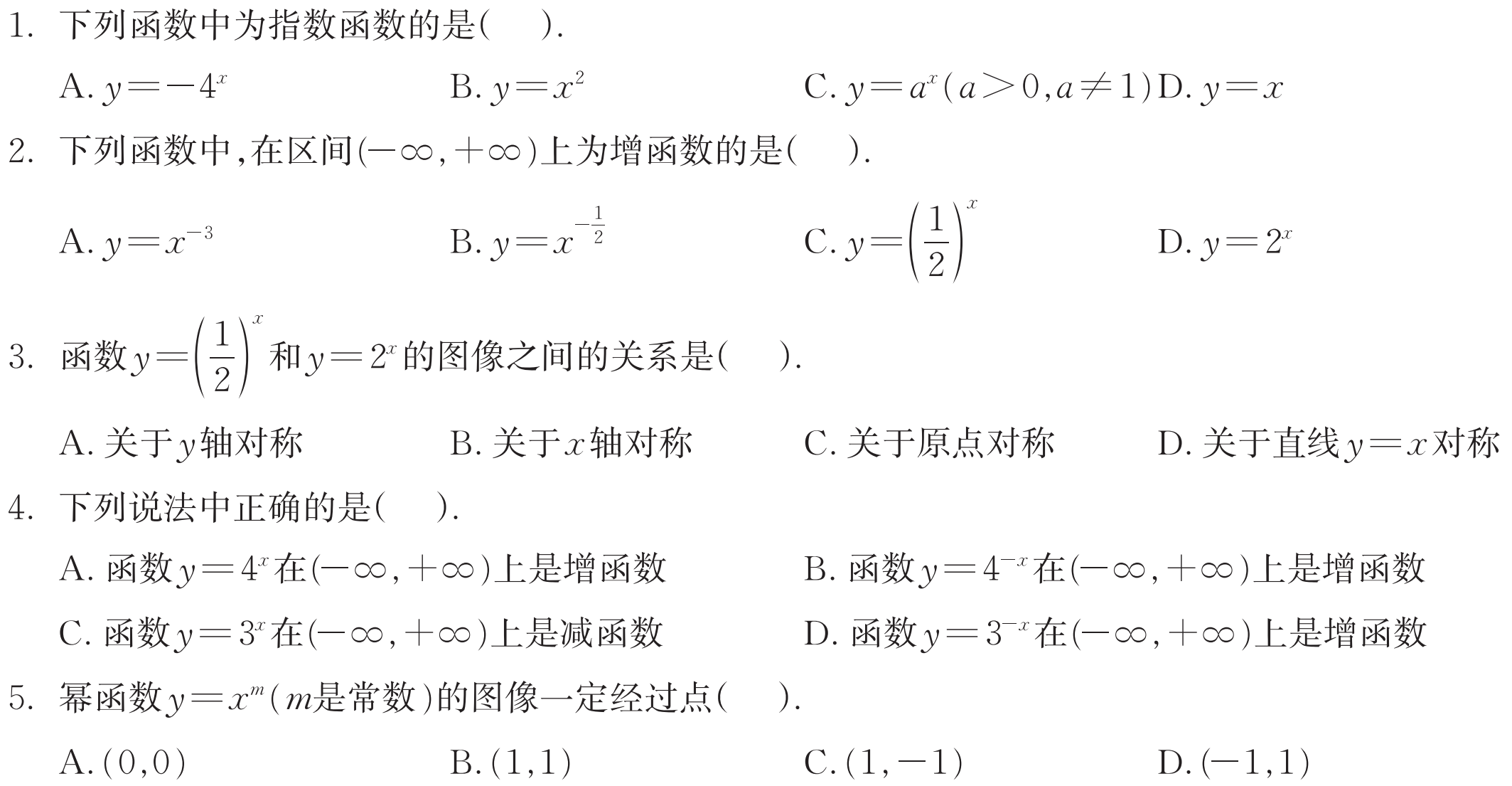 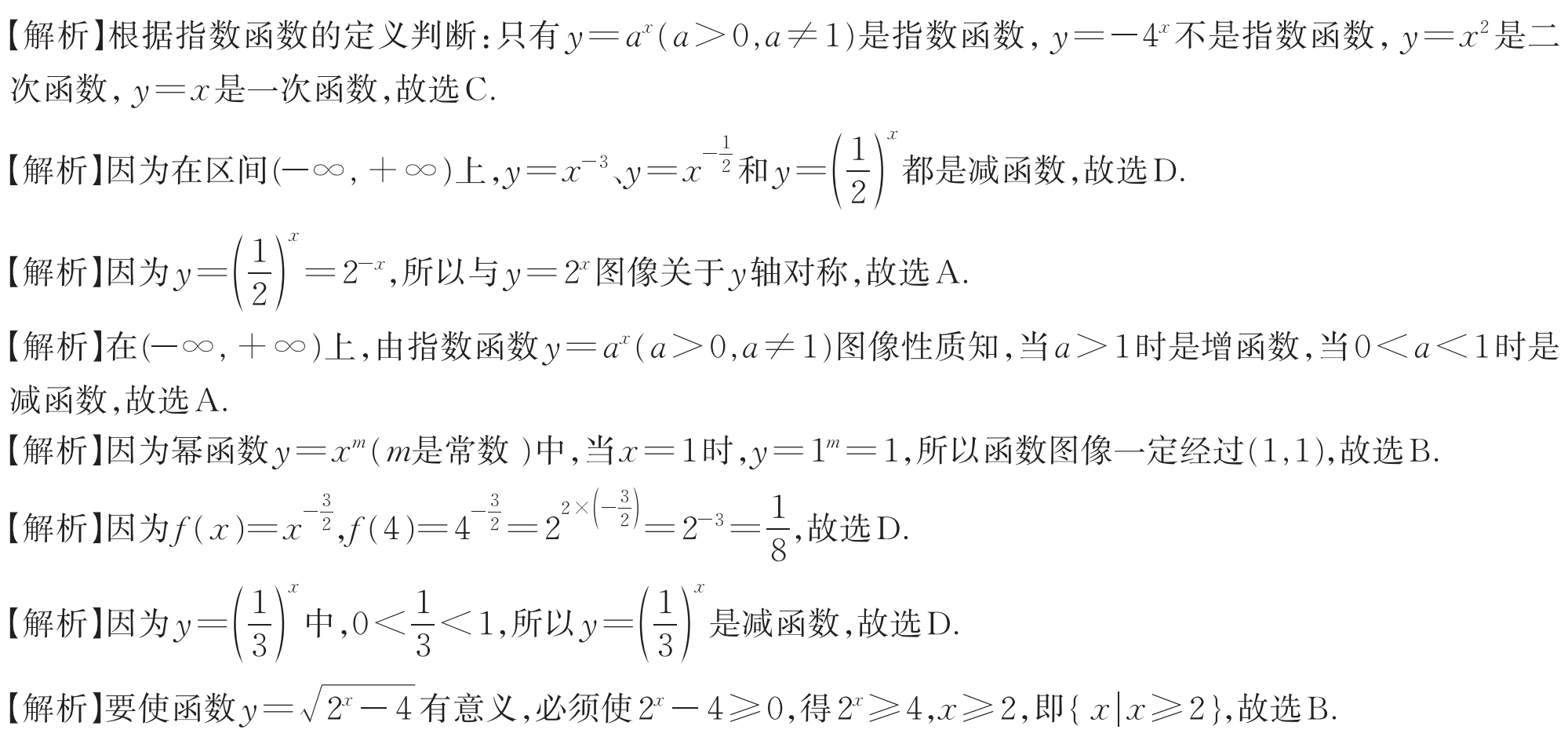 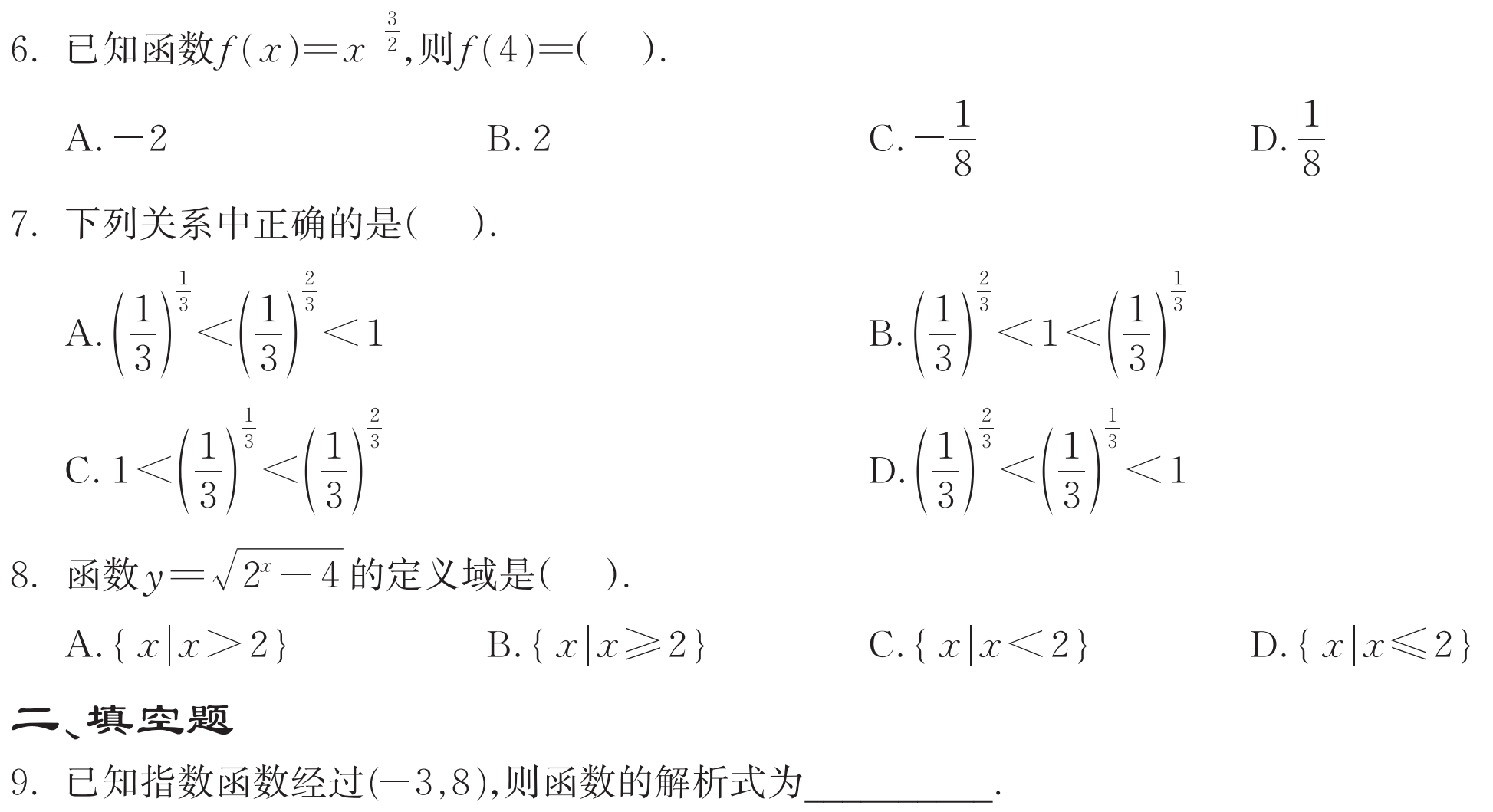 D
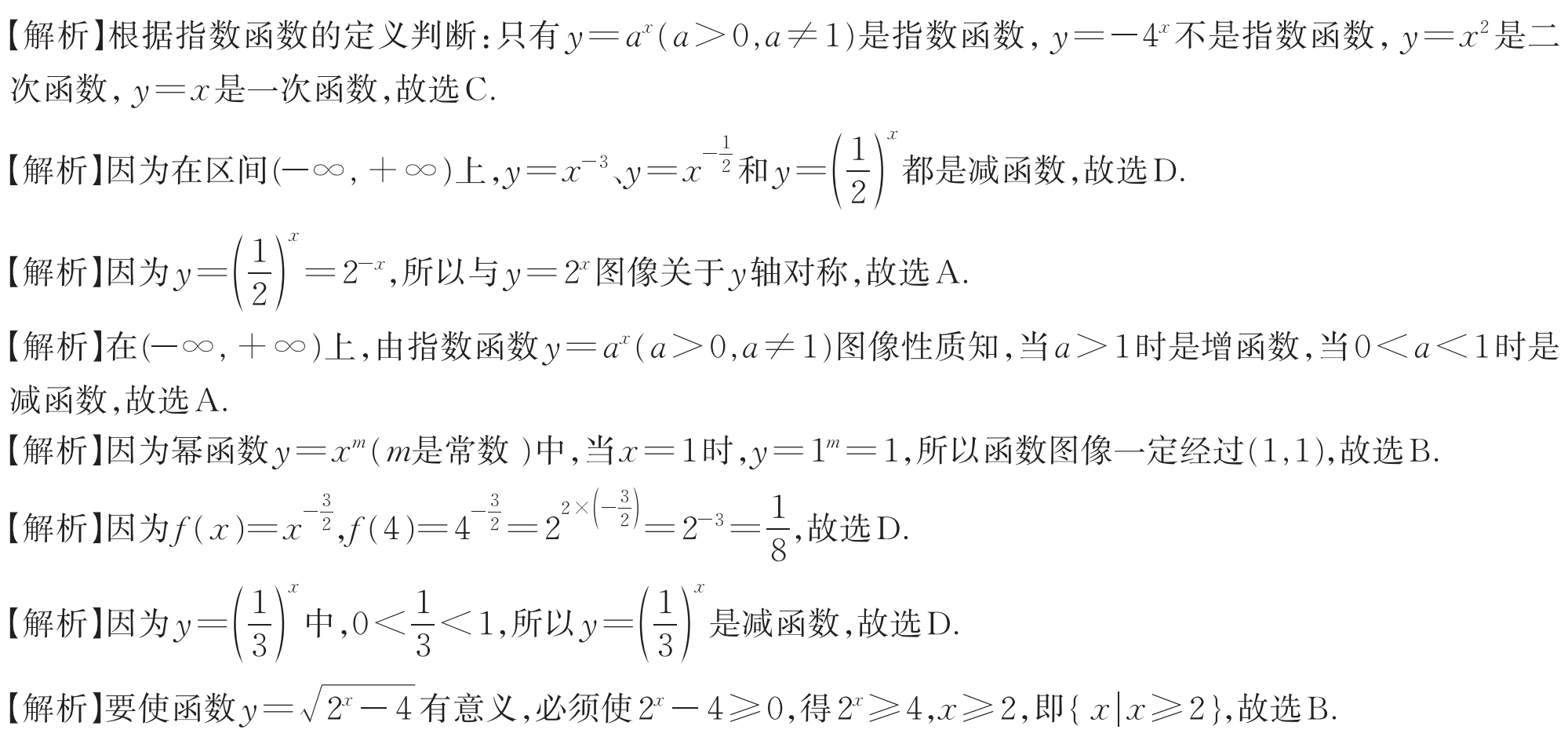 D
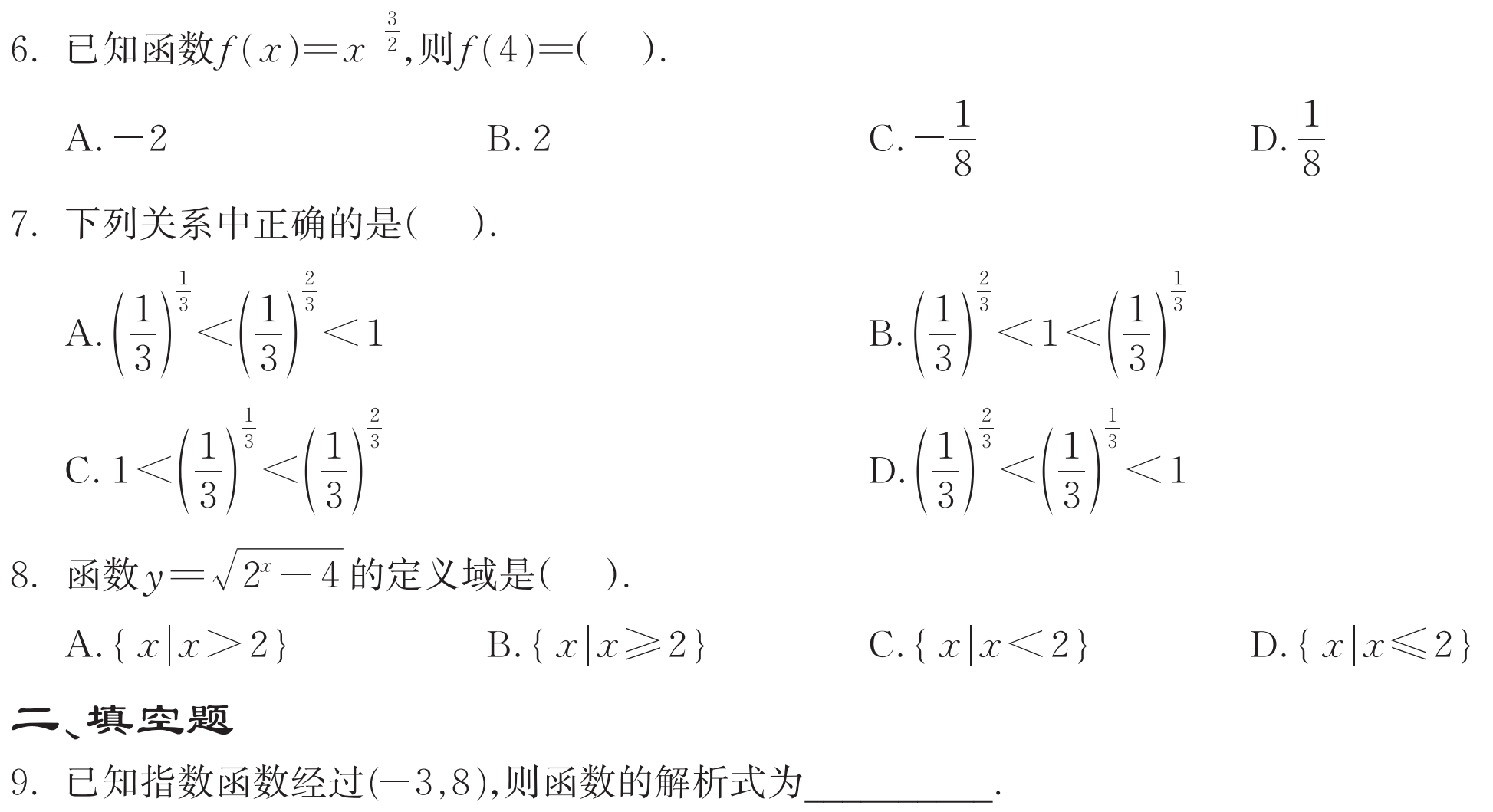 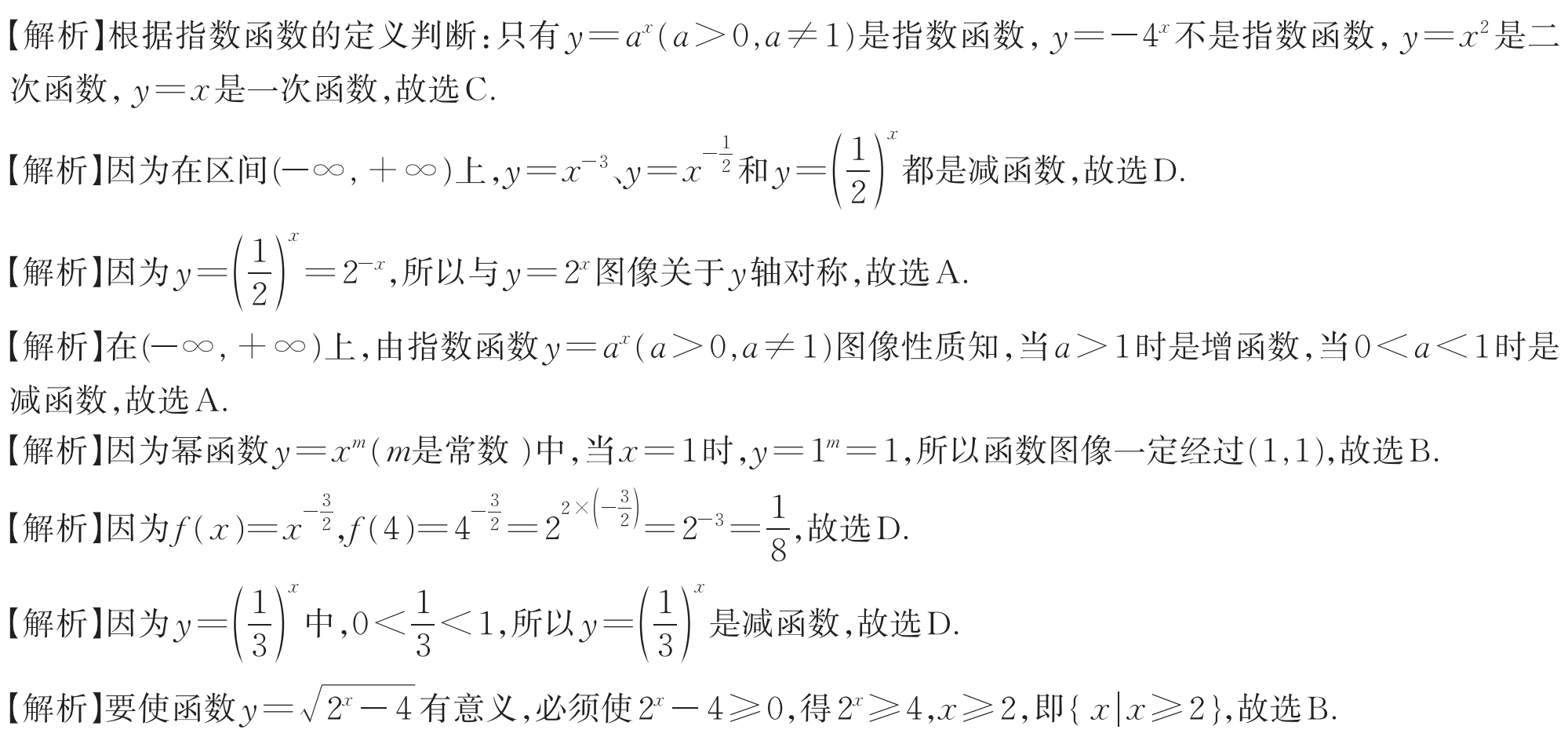 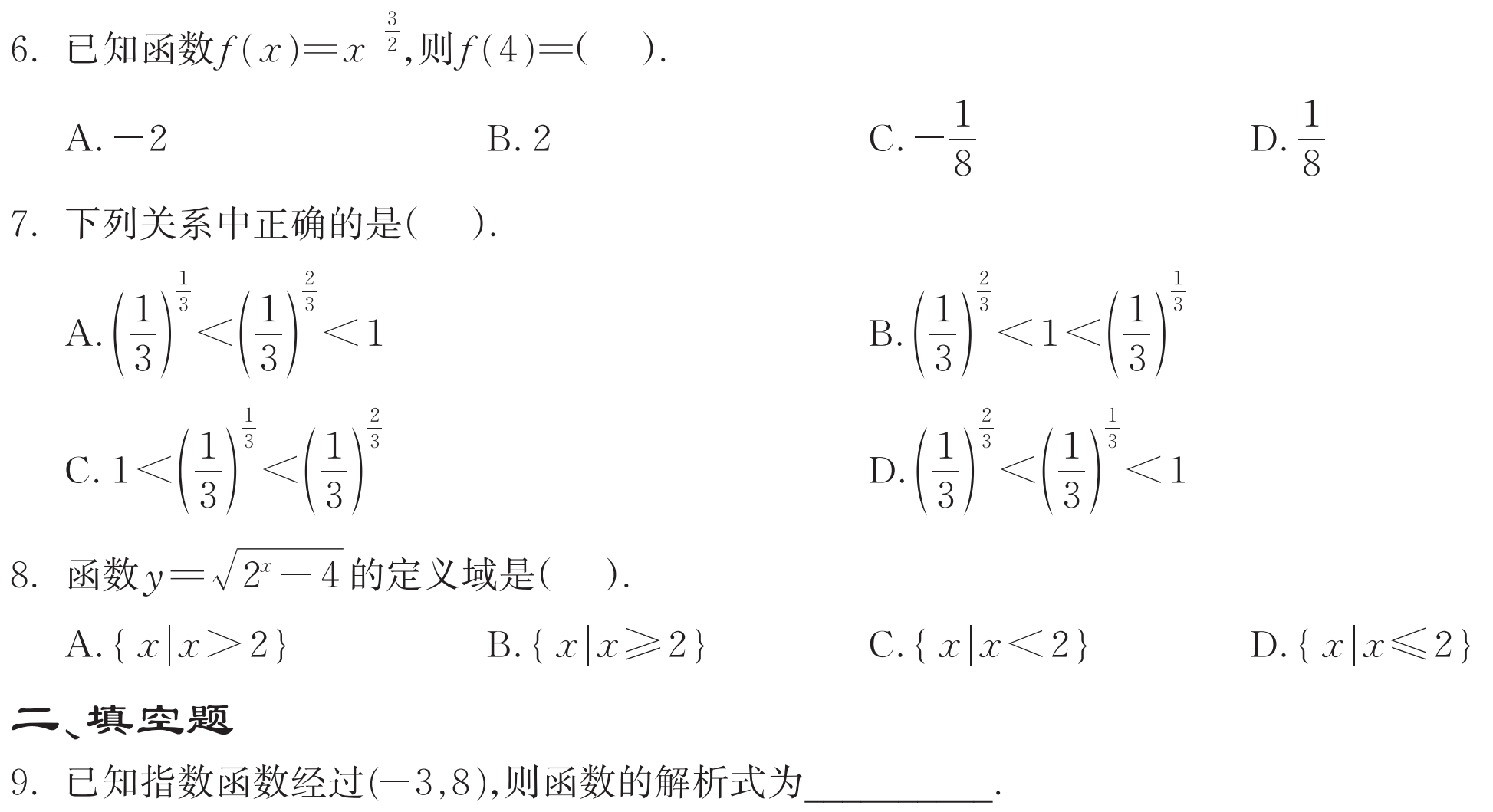 B
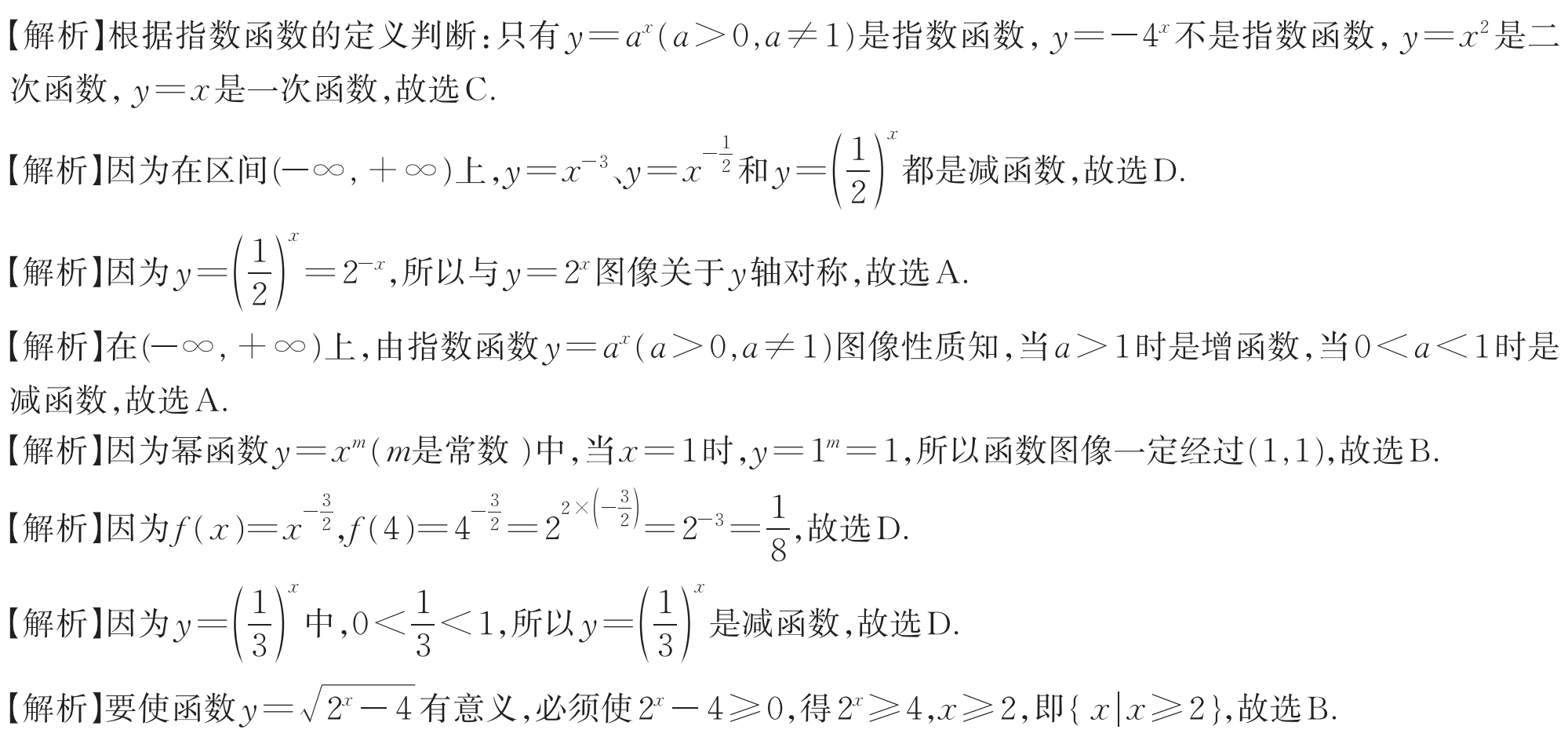 二、填空题
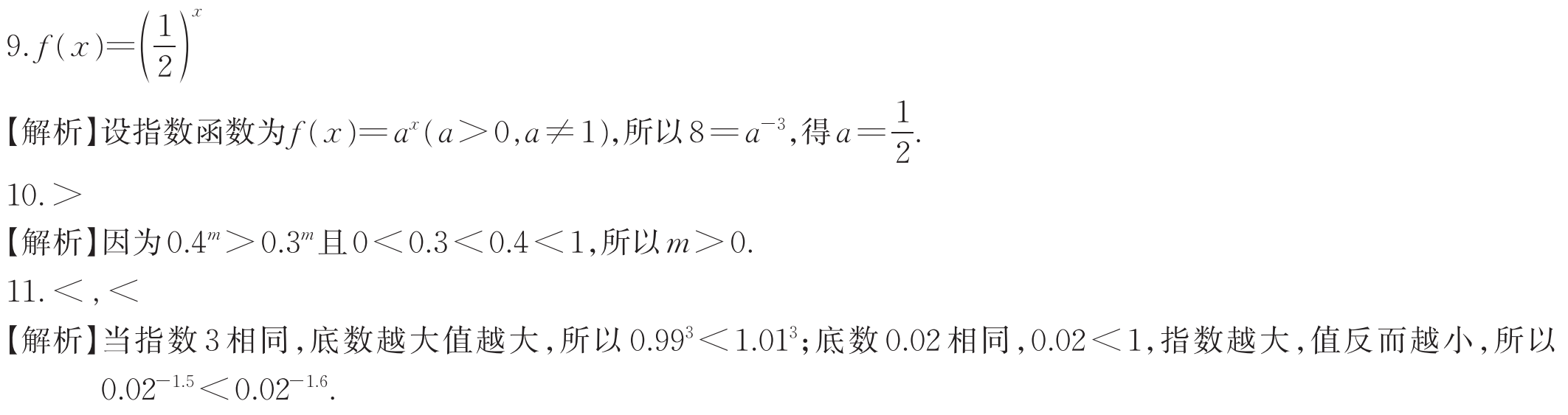 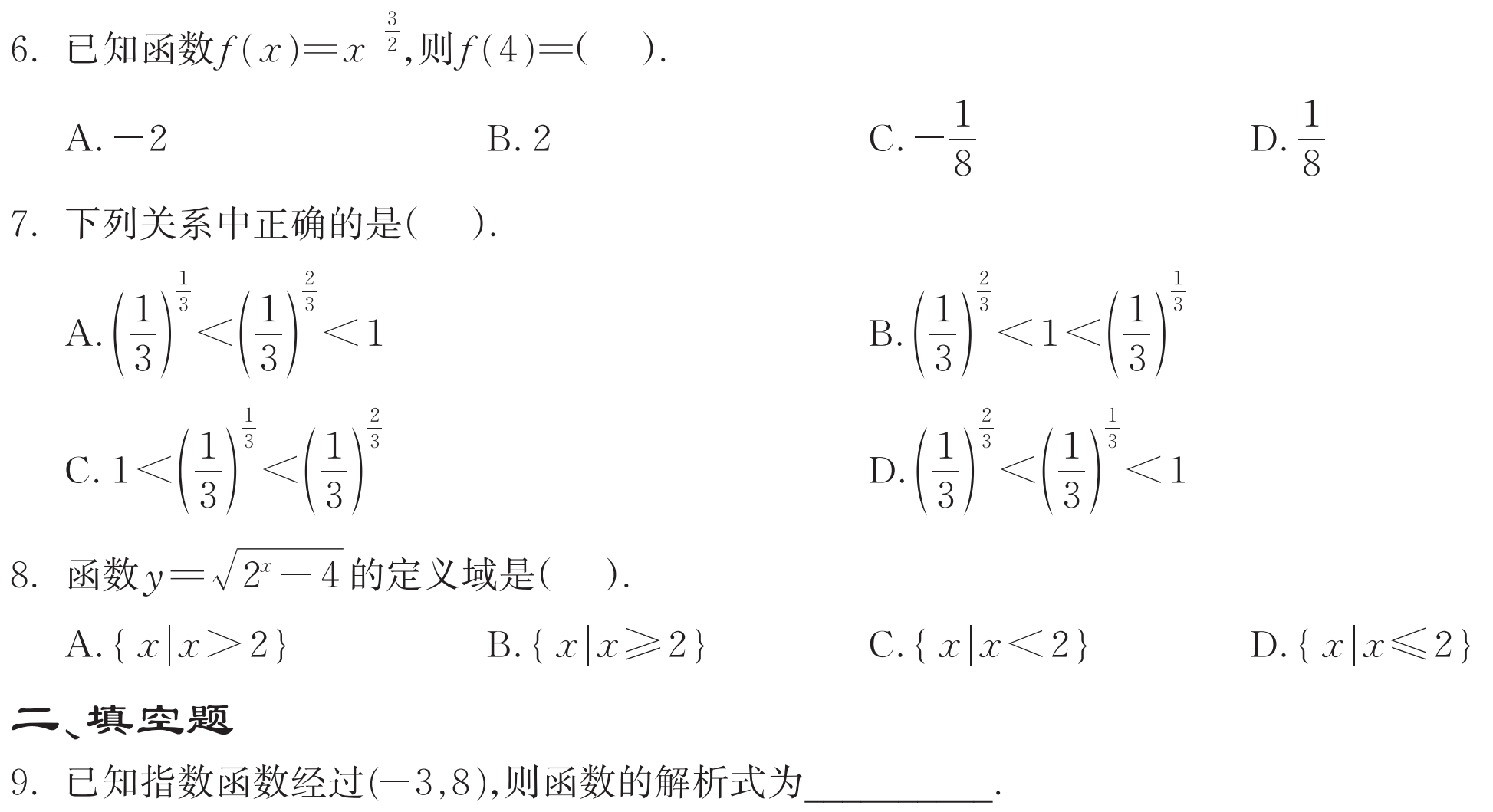 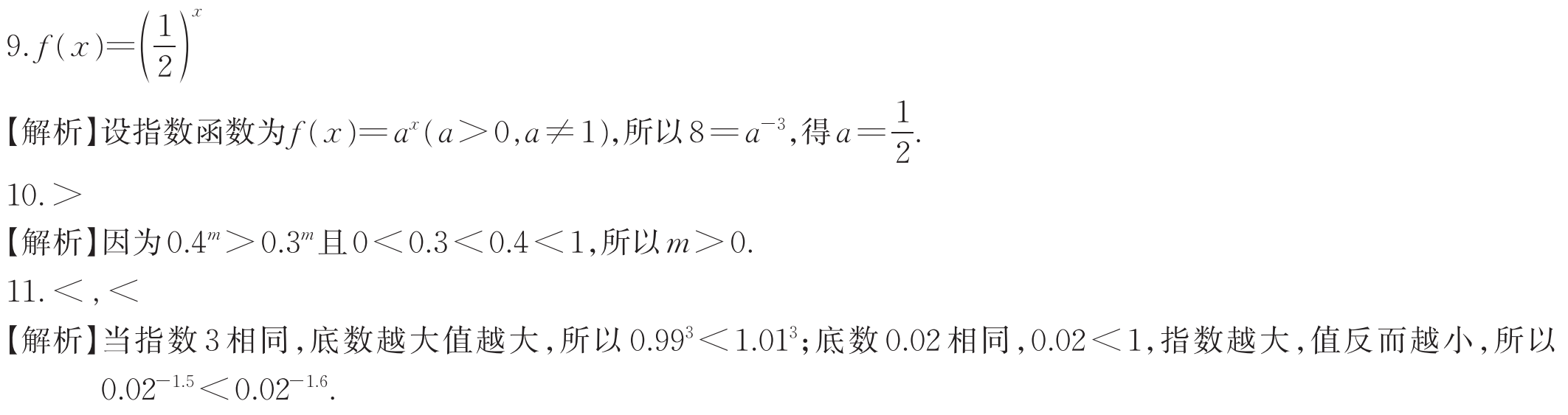 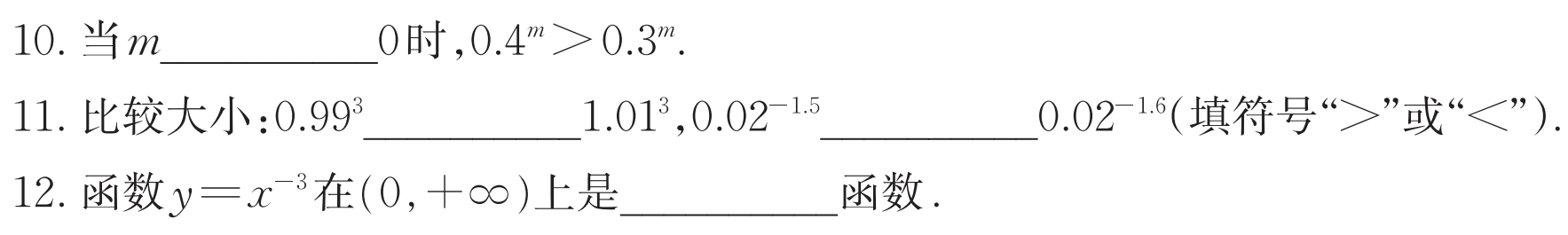 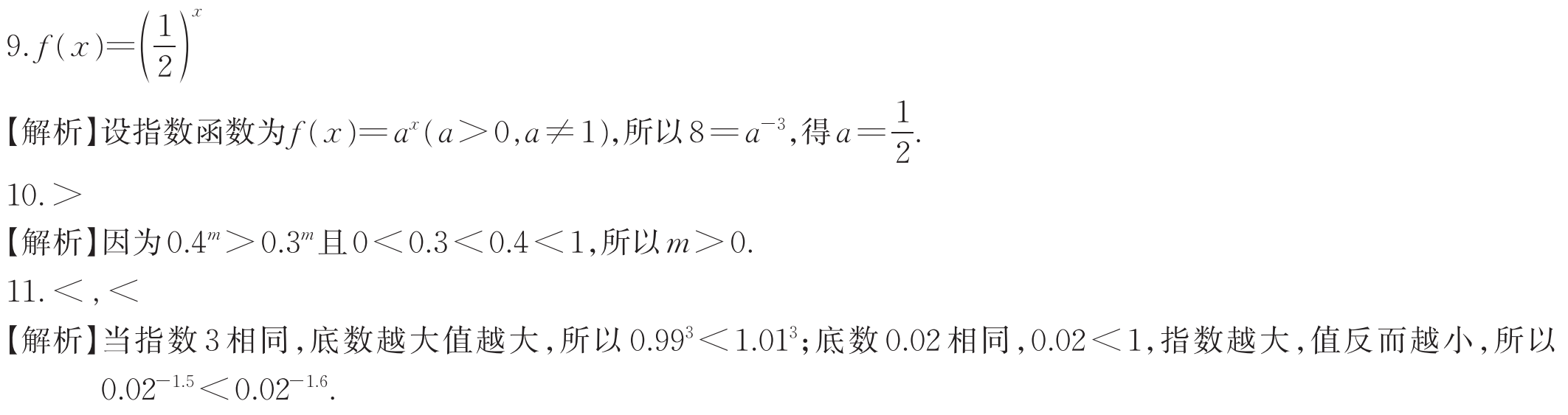 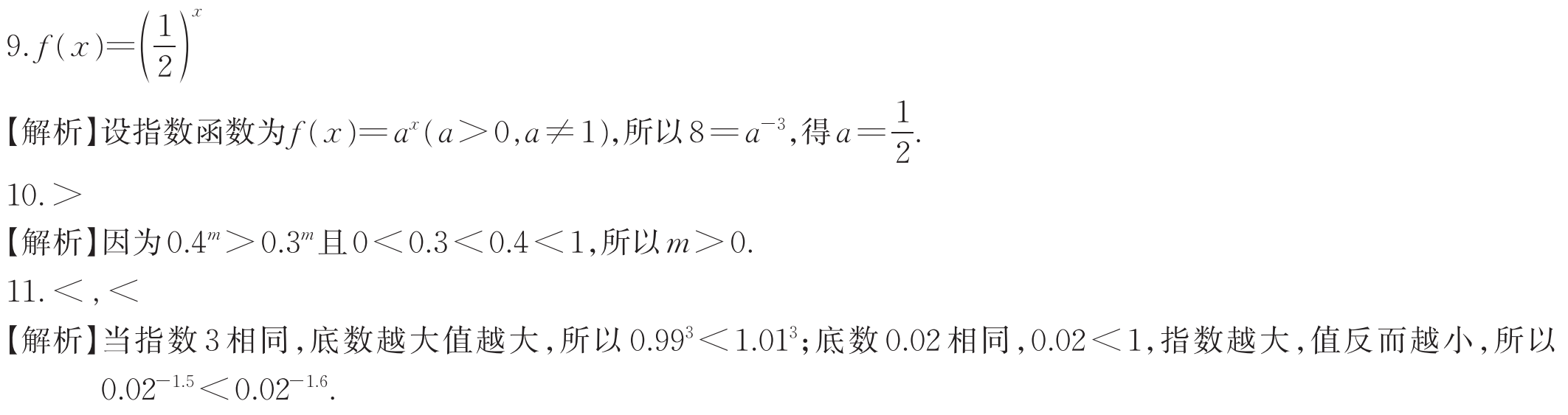 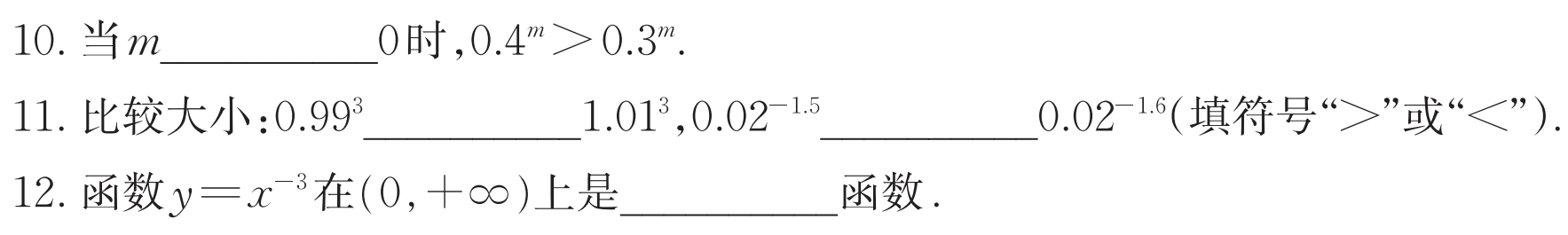 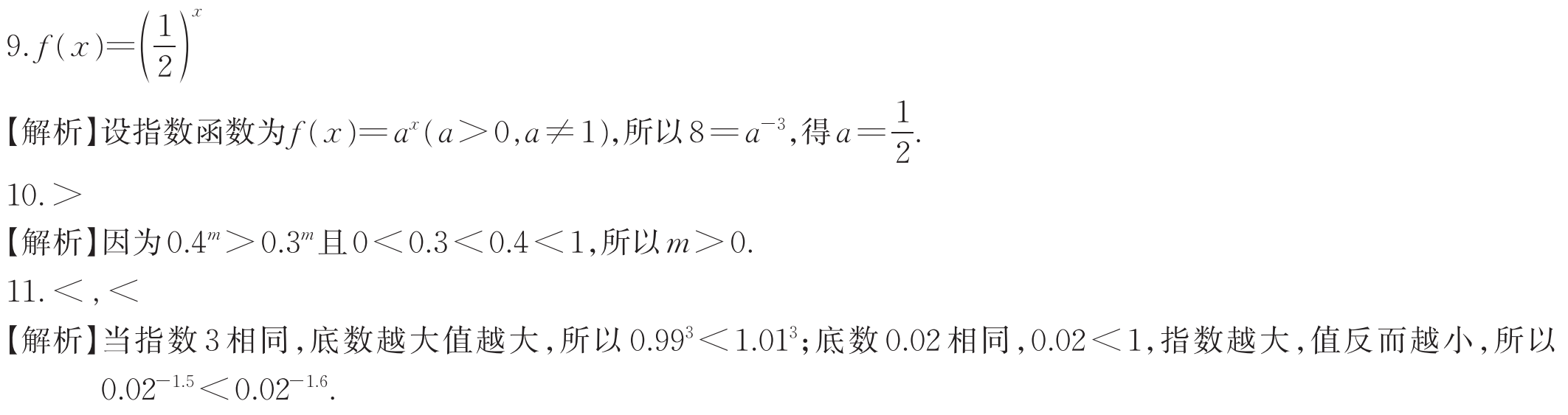 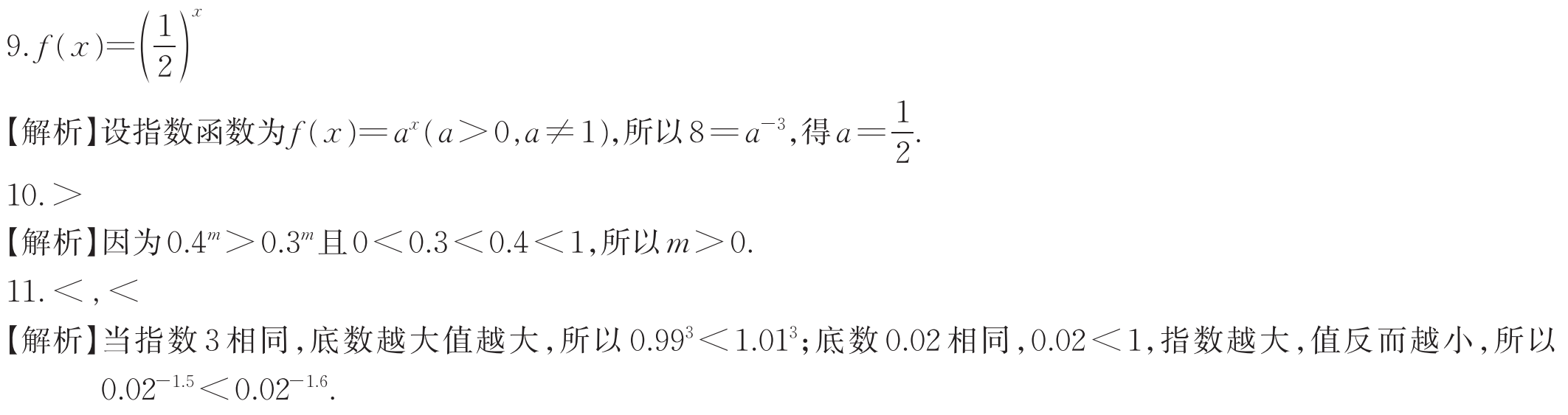 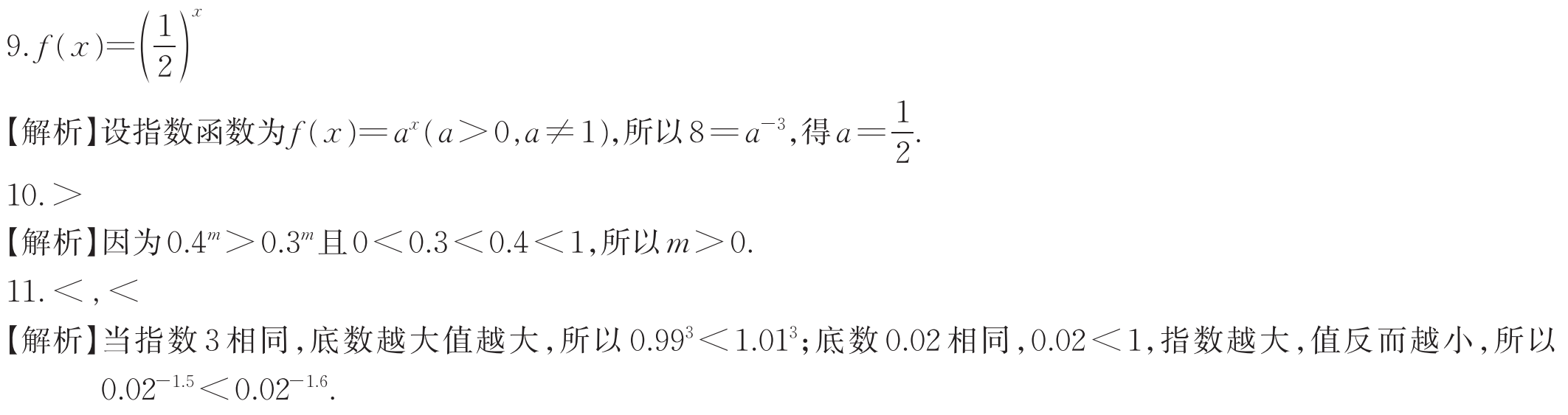 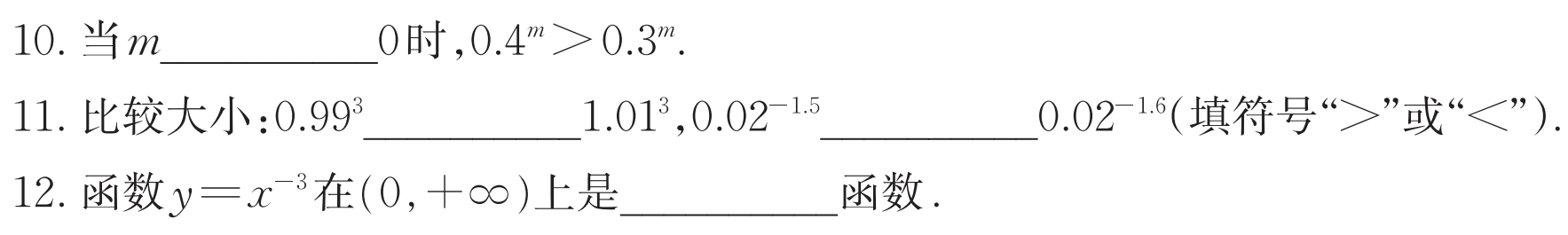 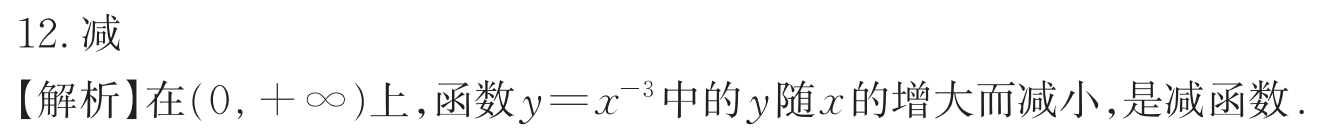 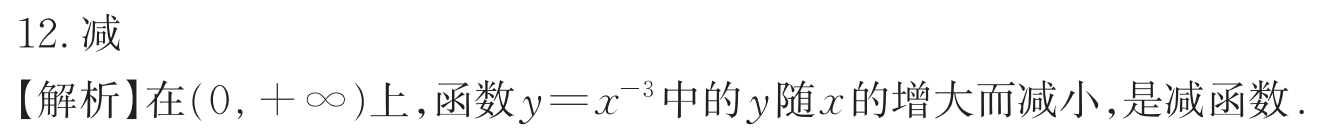 一、选择题
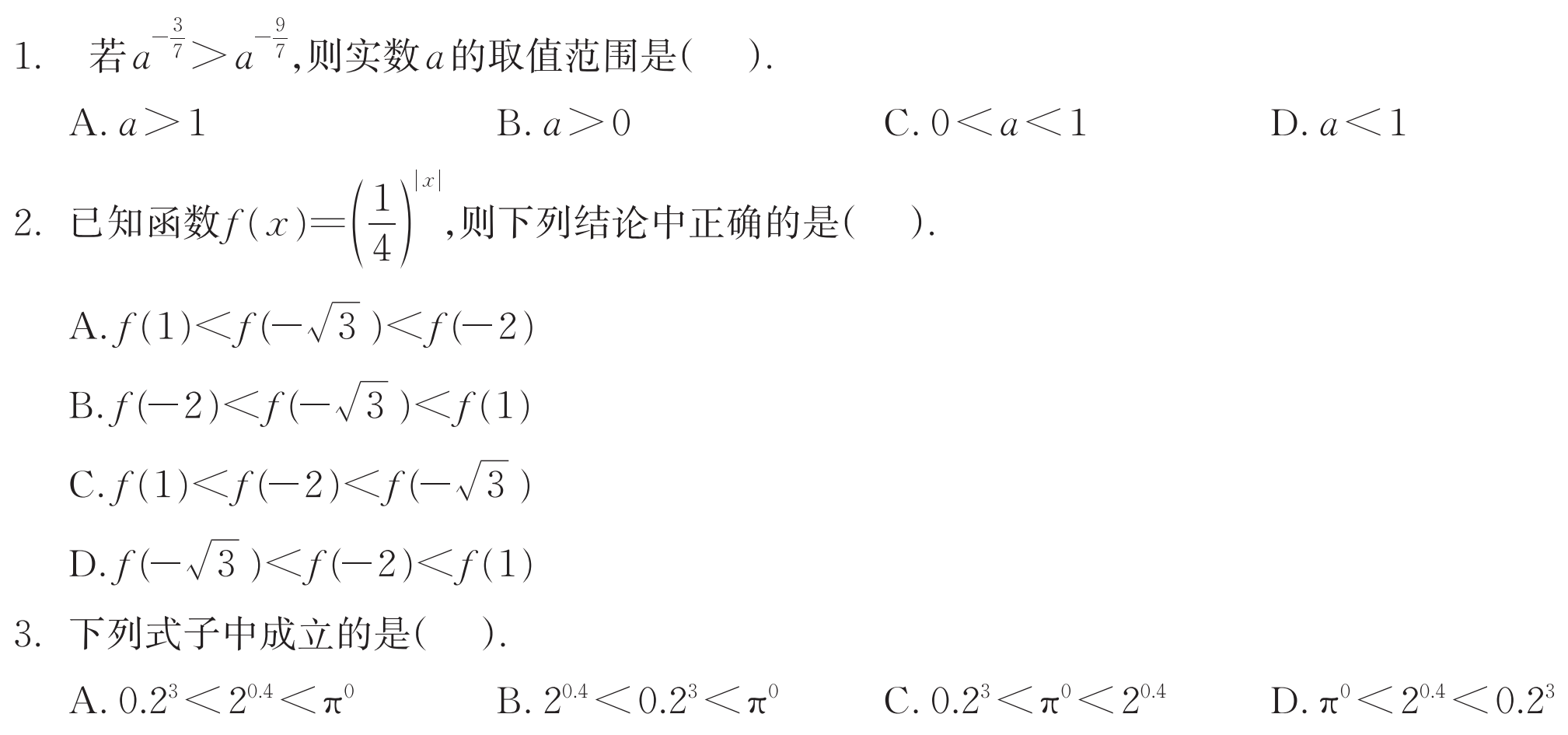 A
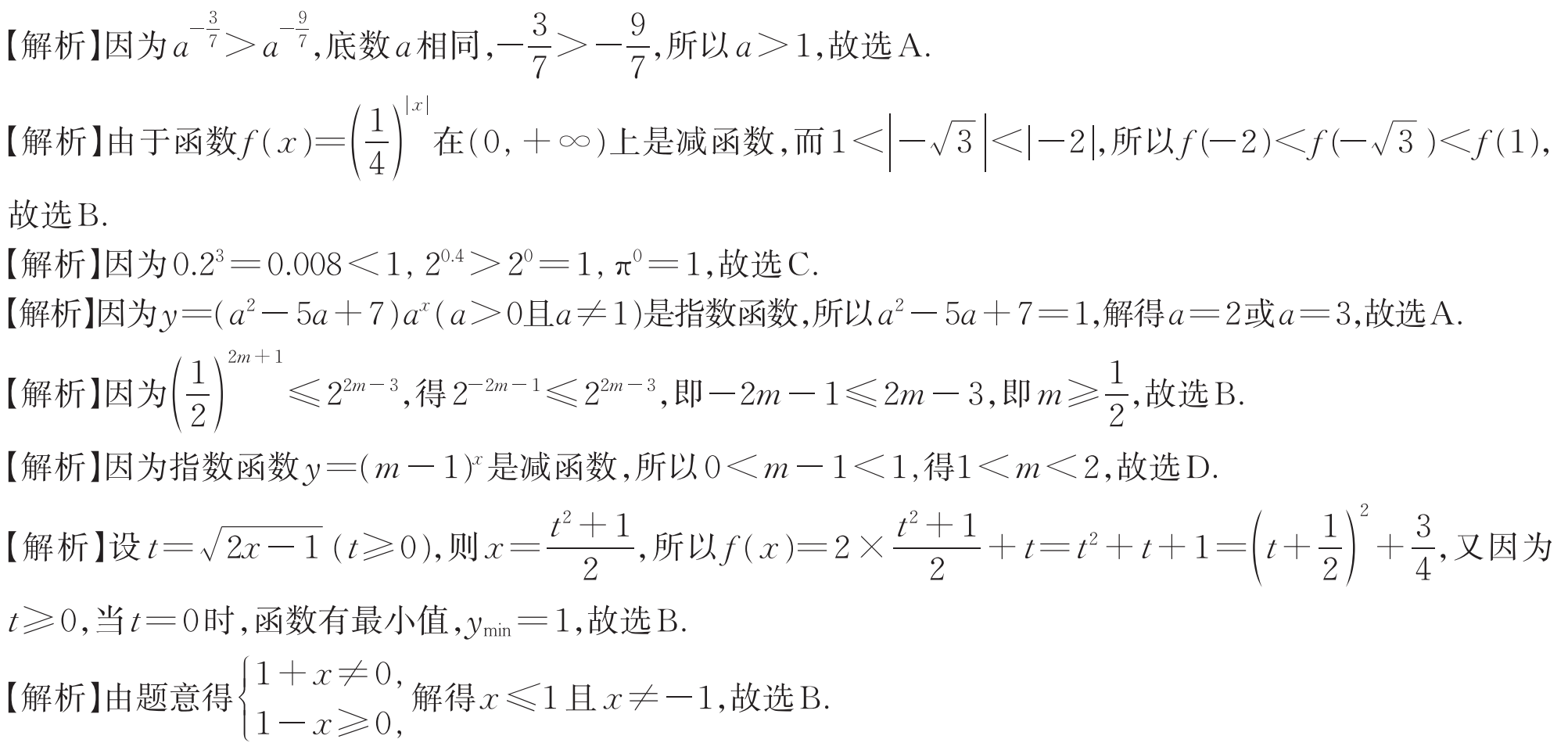 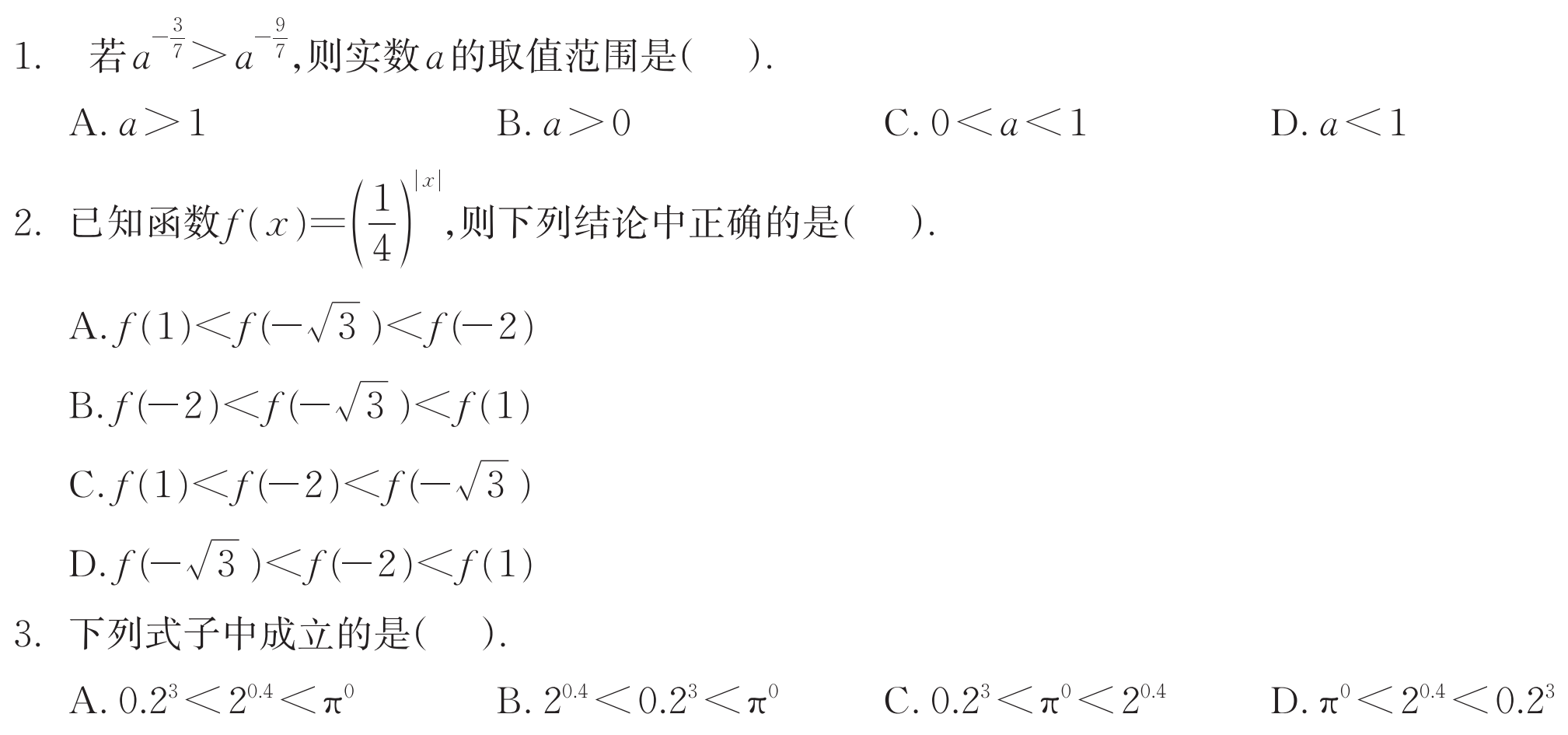 B
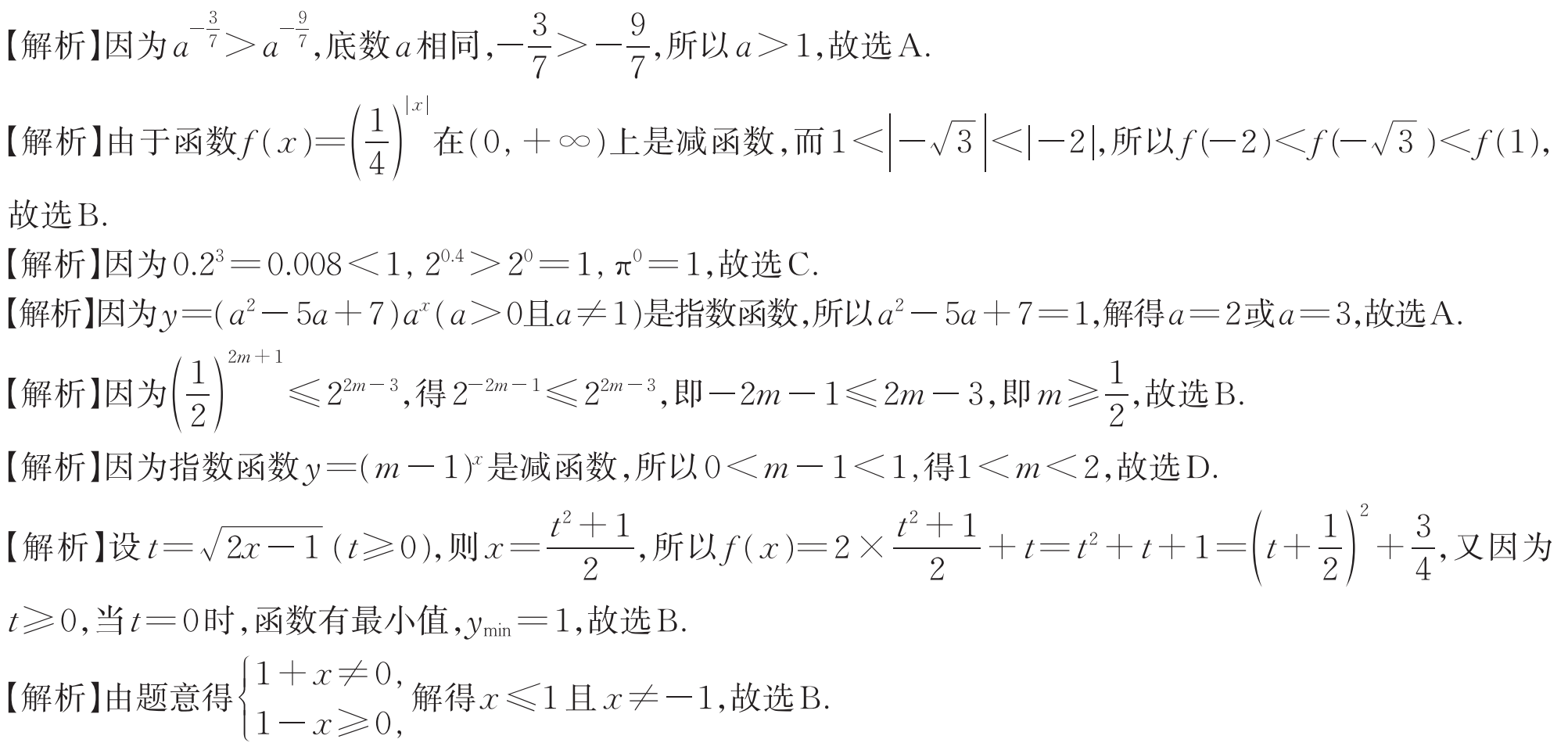 C
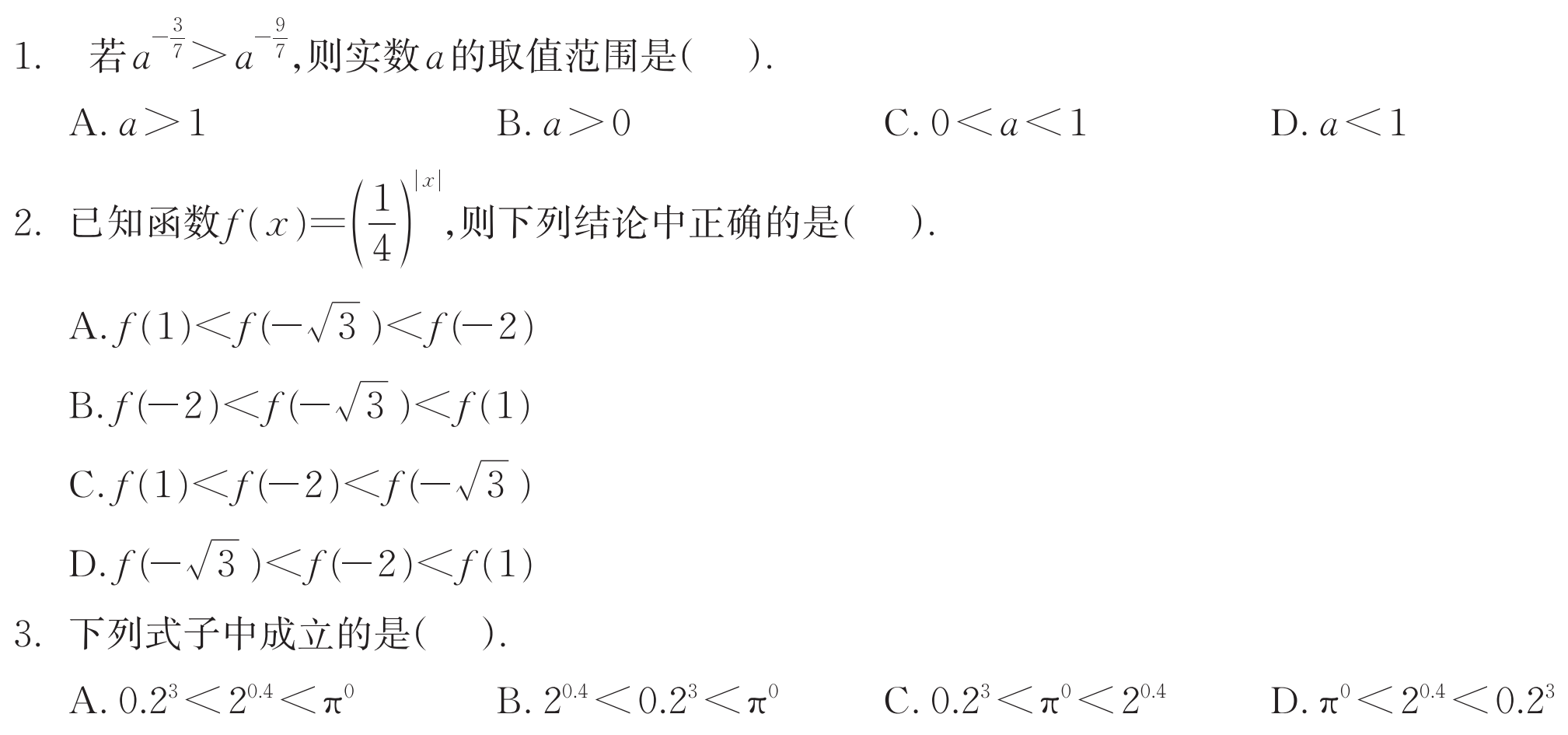 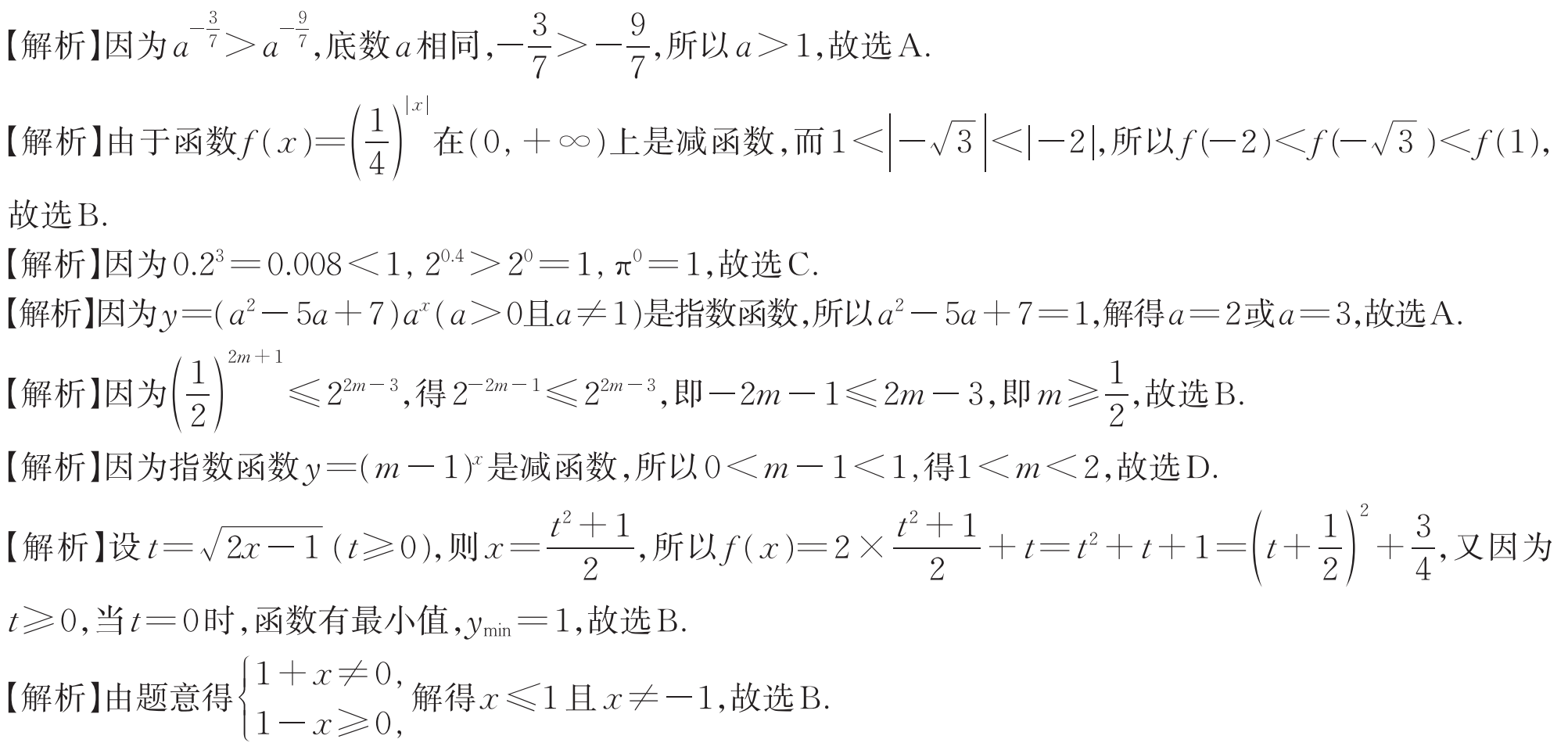 A
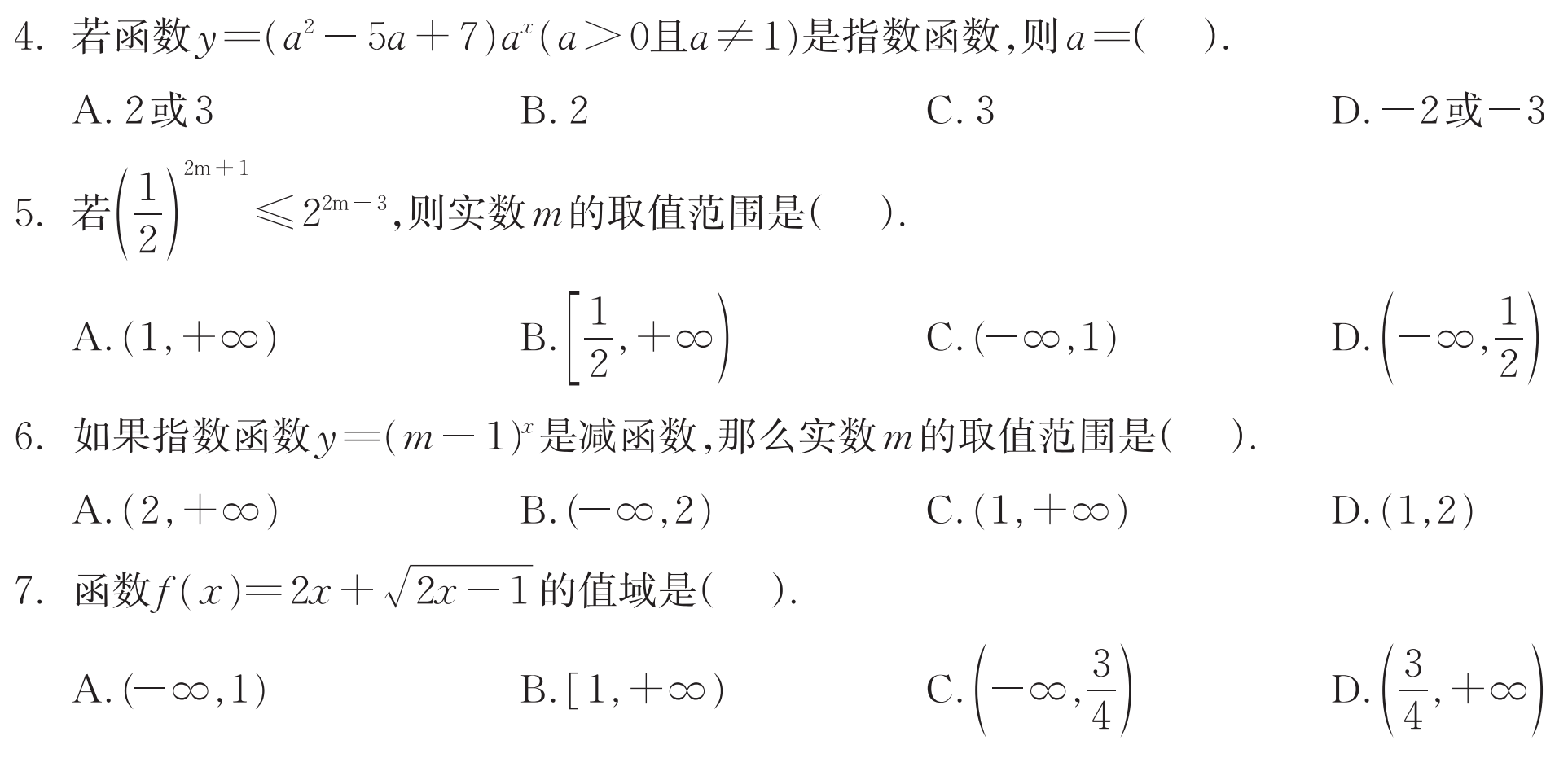 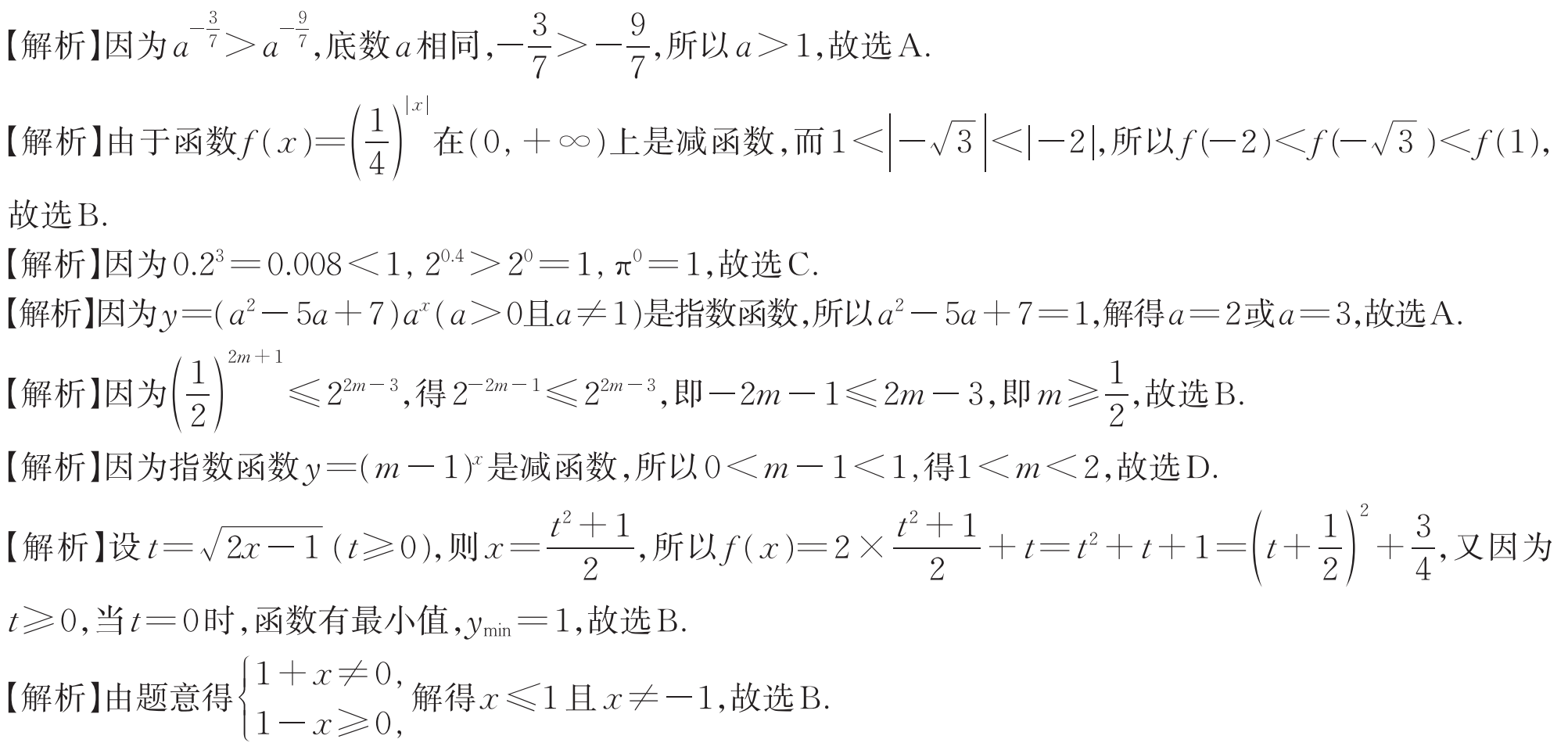 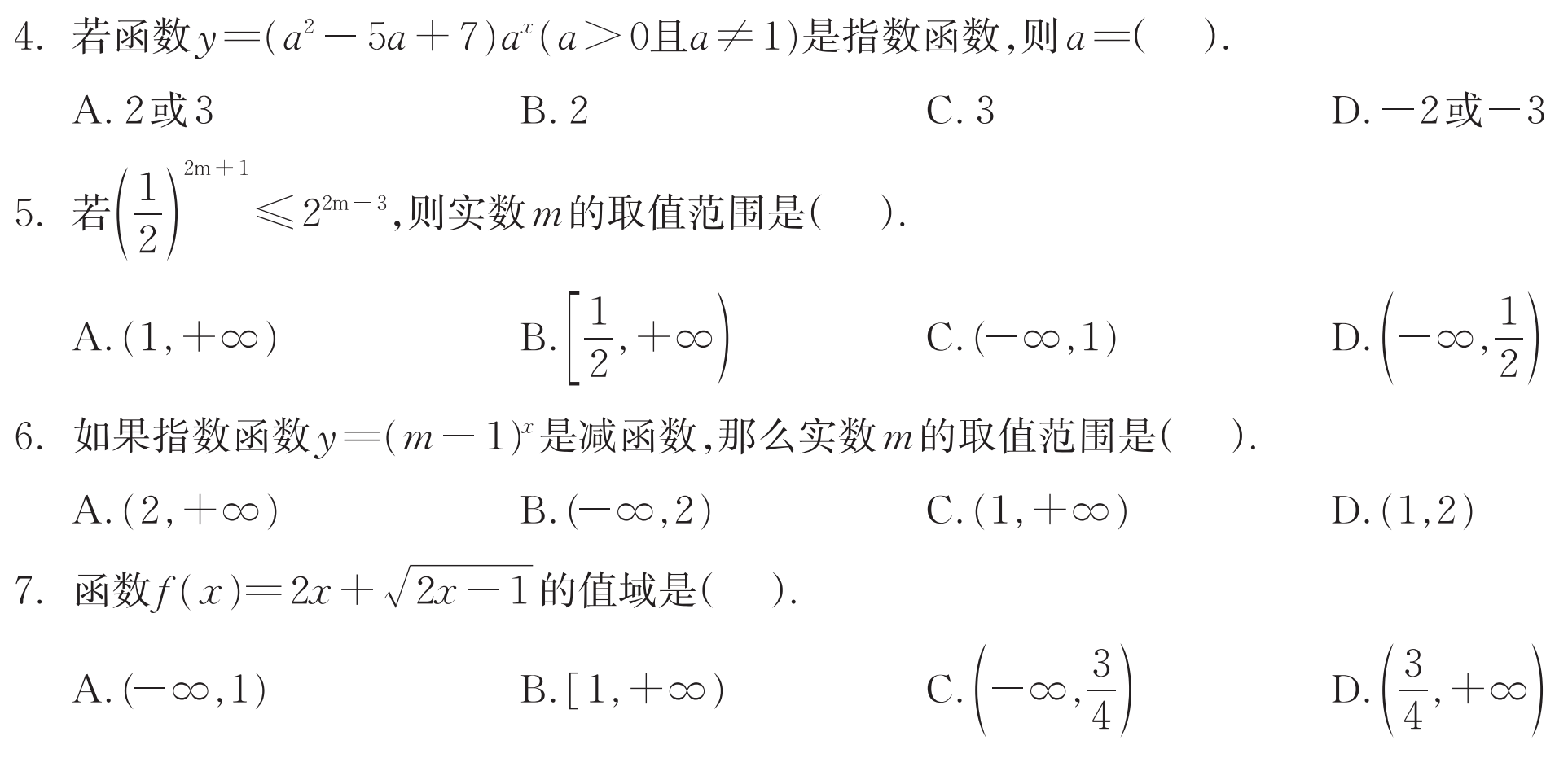 B
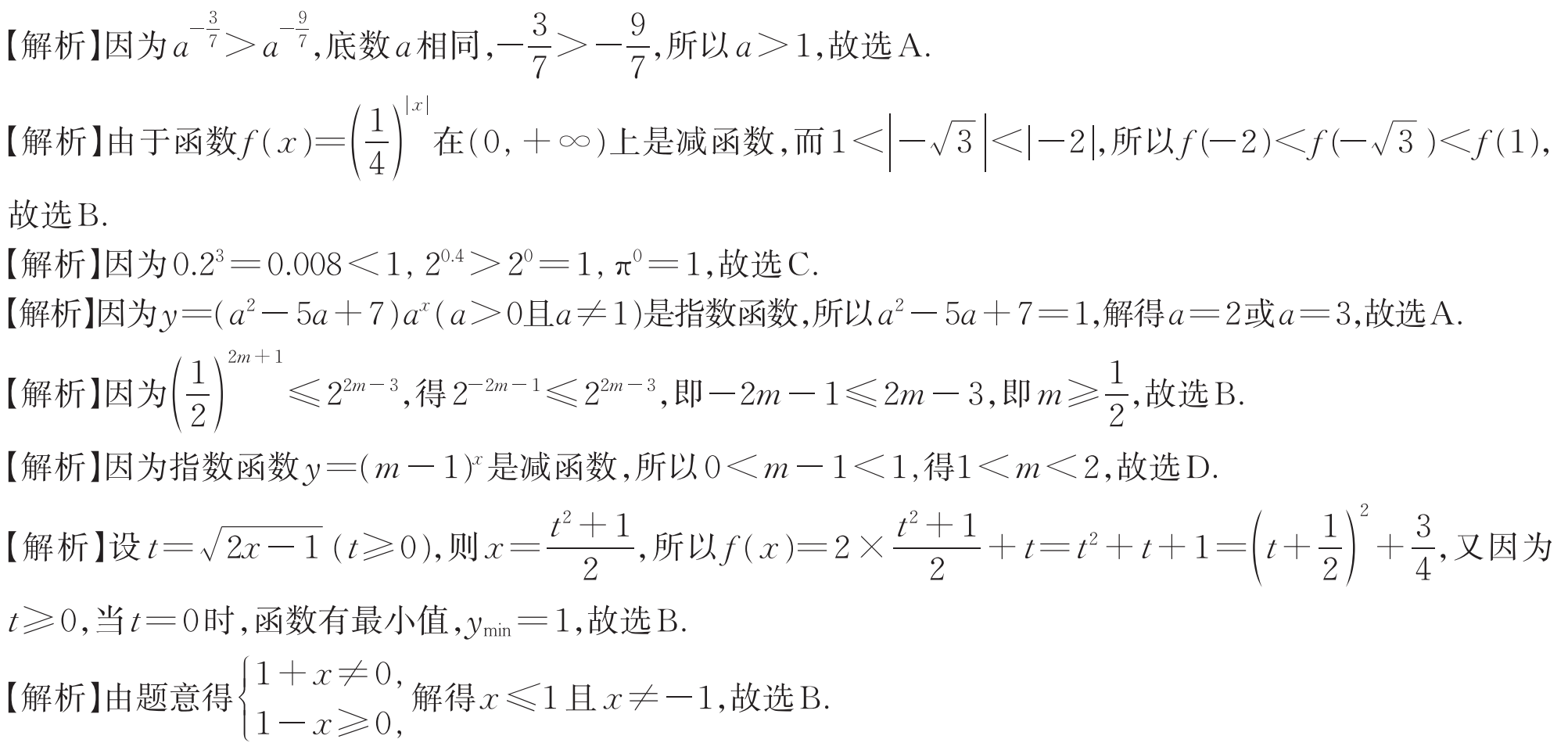 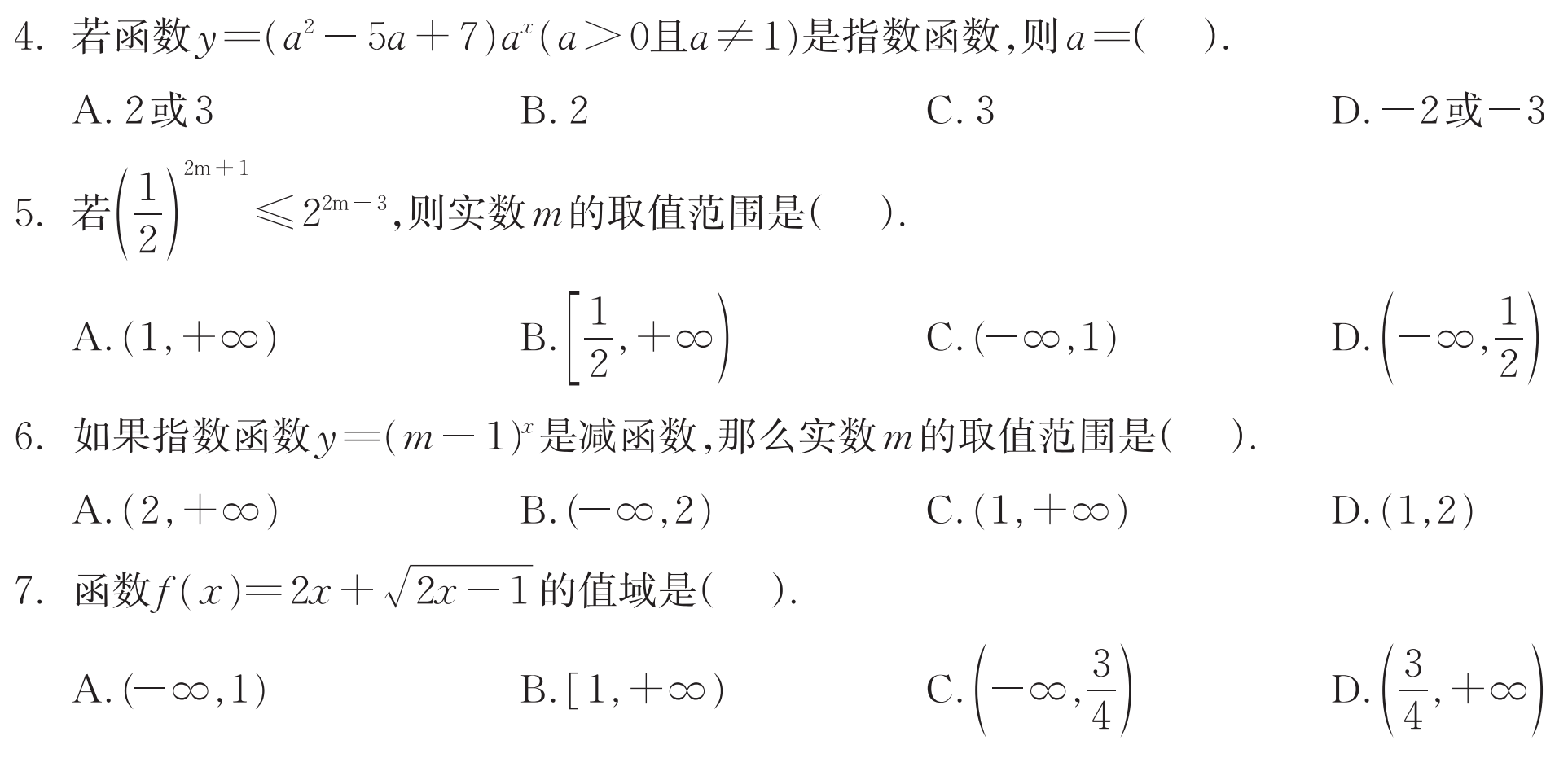 D
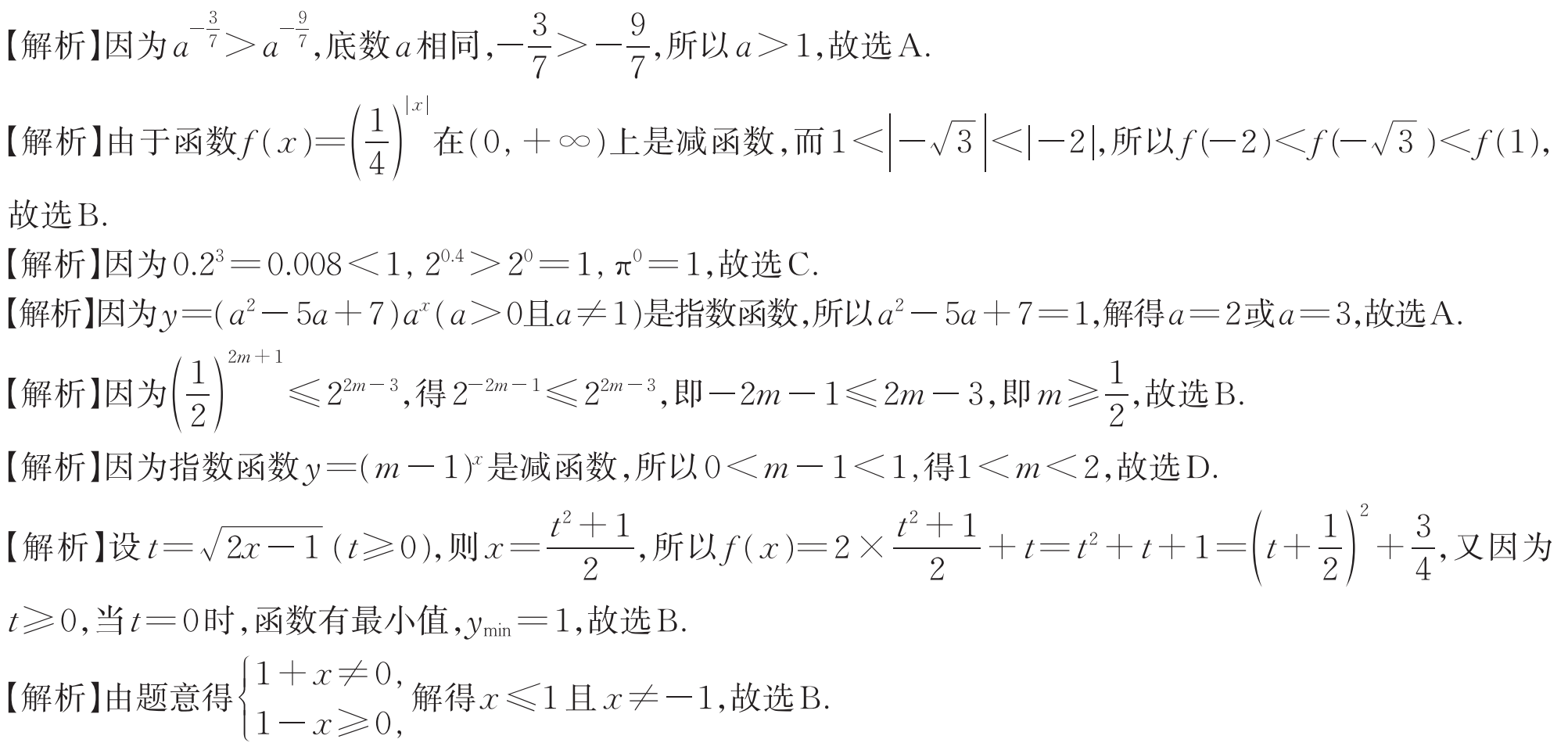 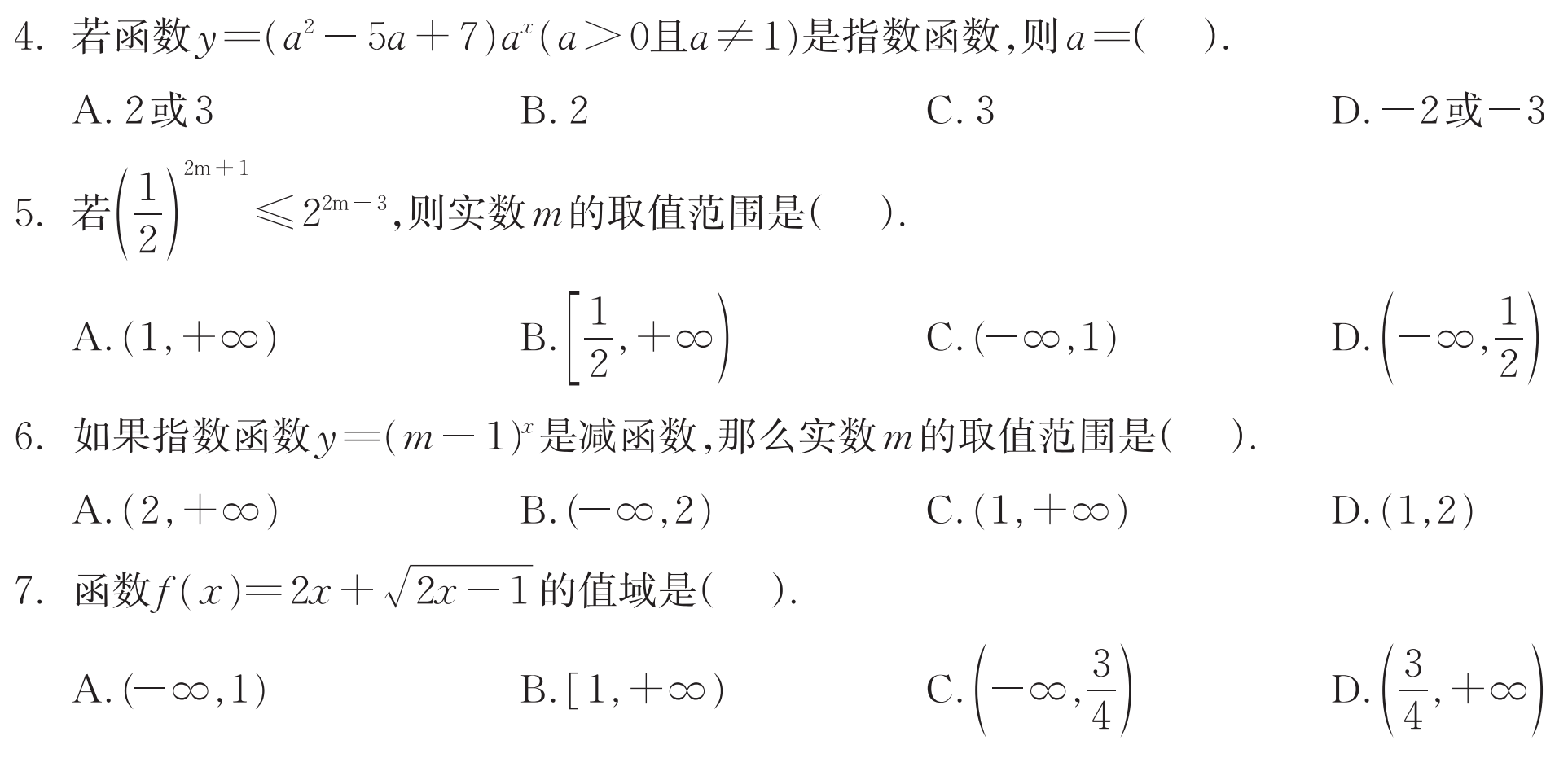 B
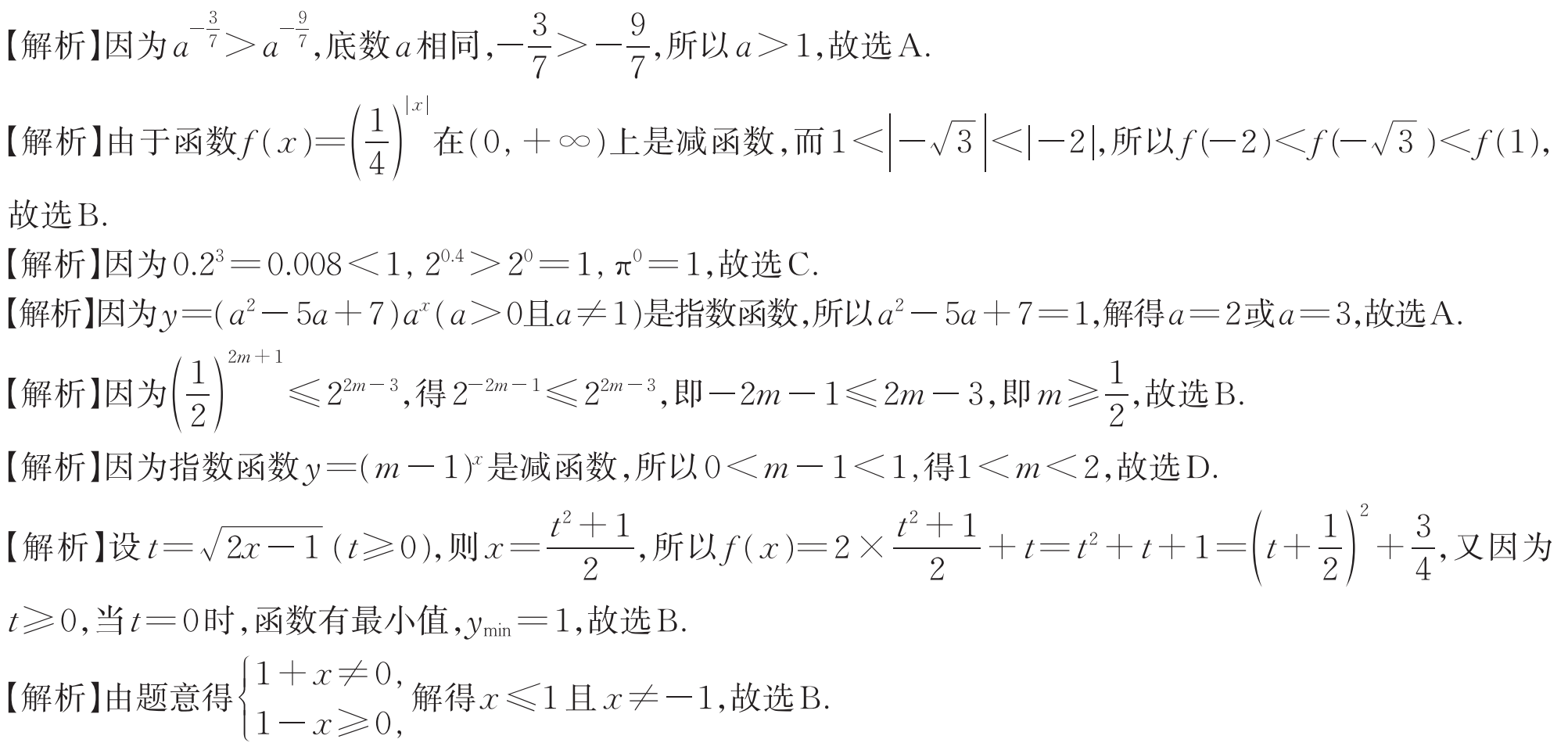 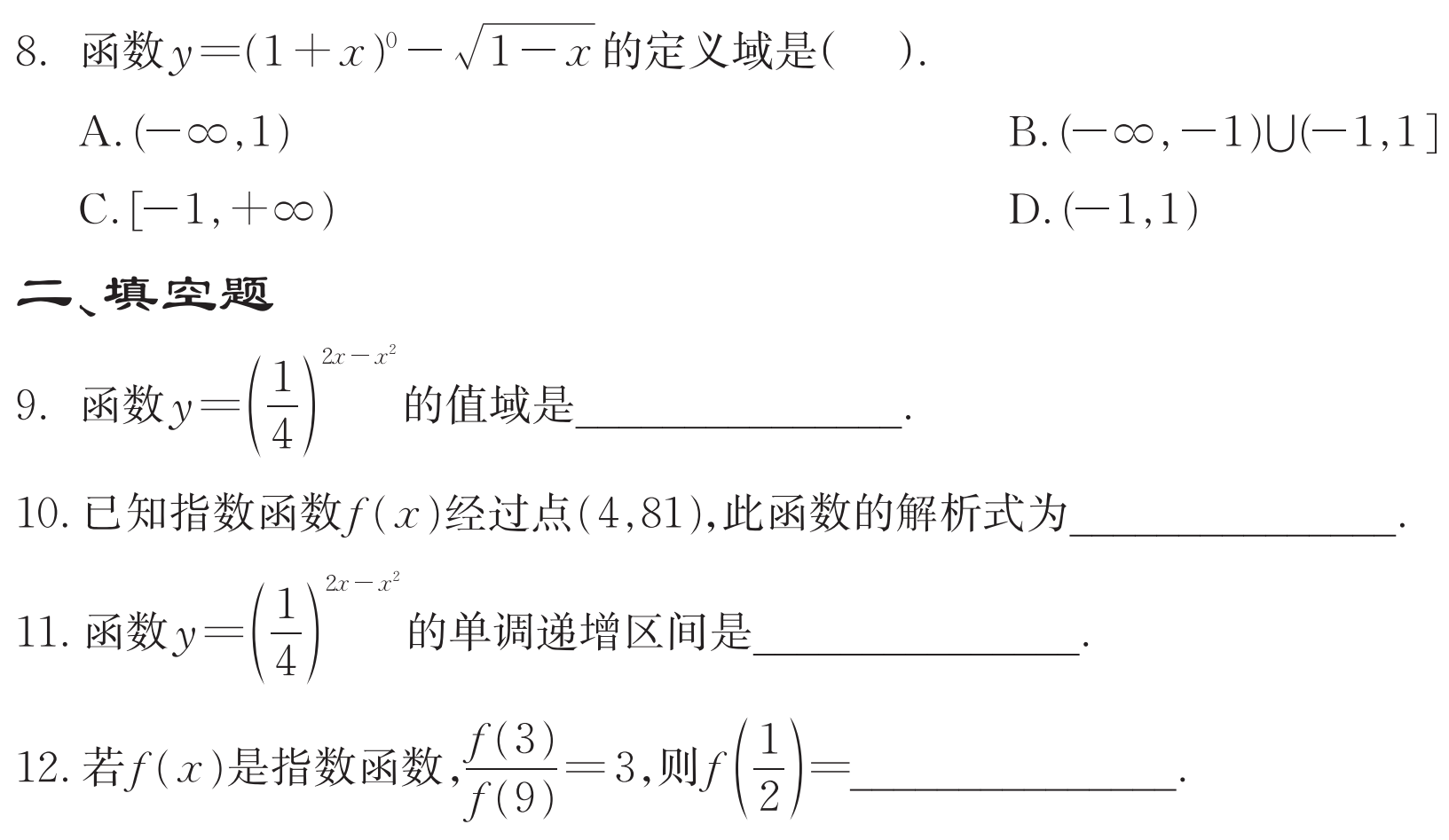 B
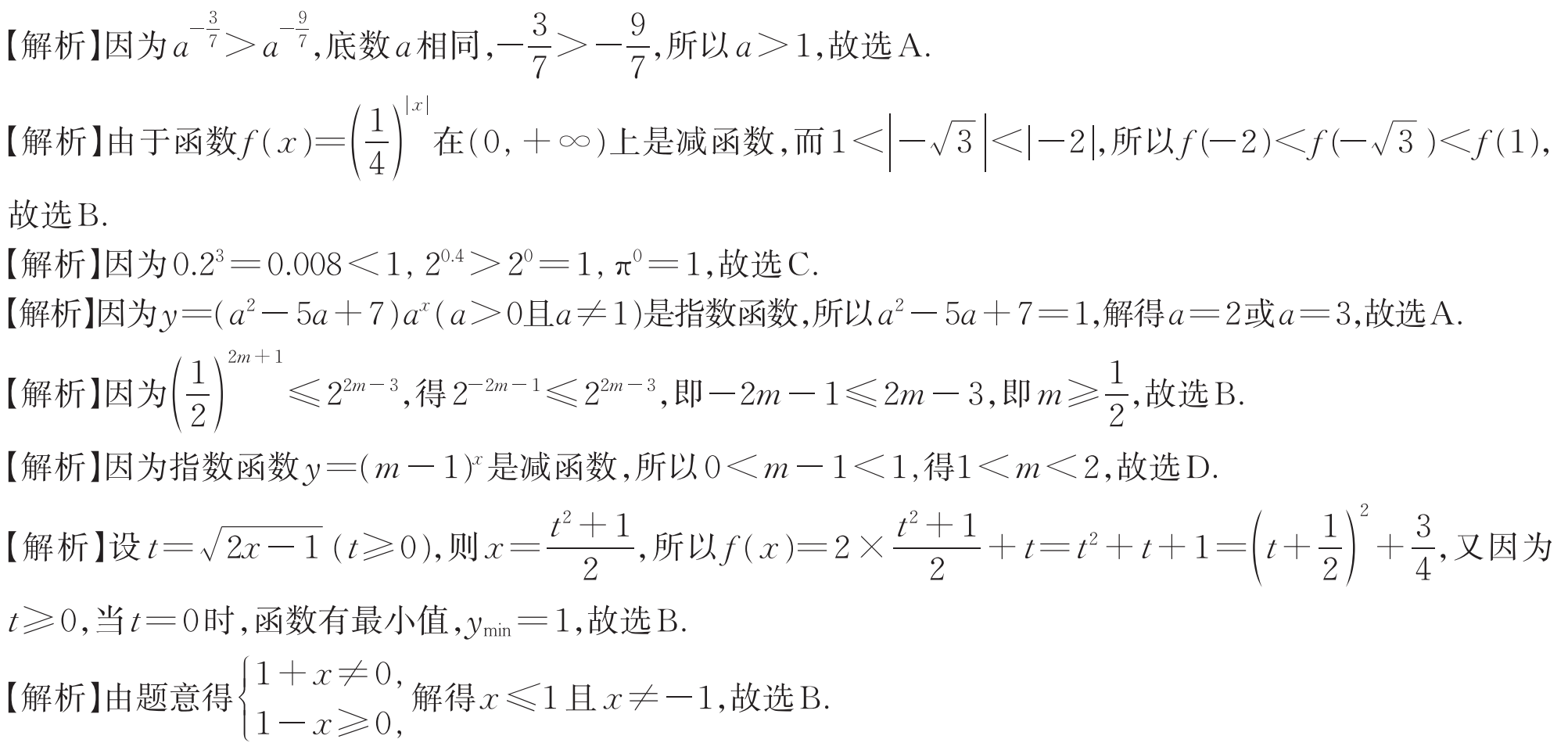 二、填空题
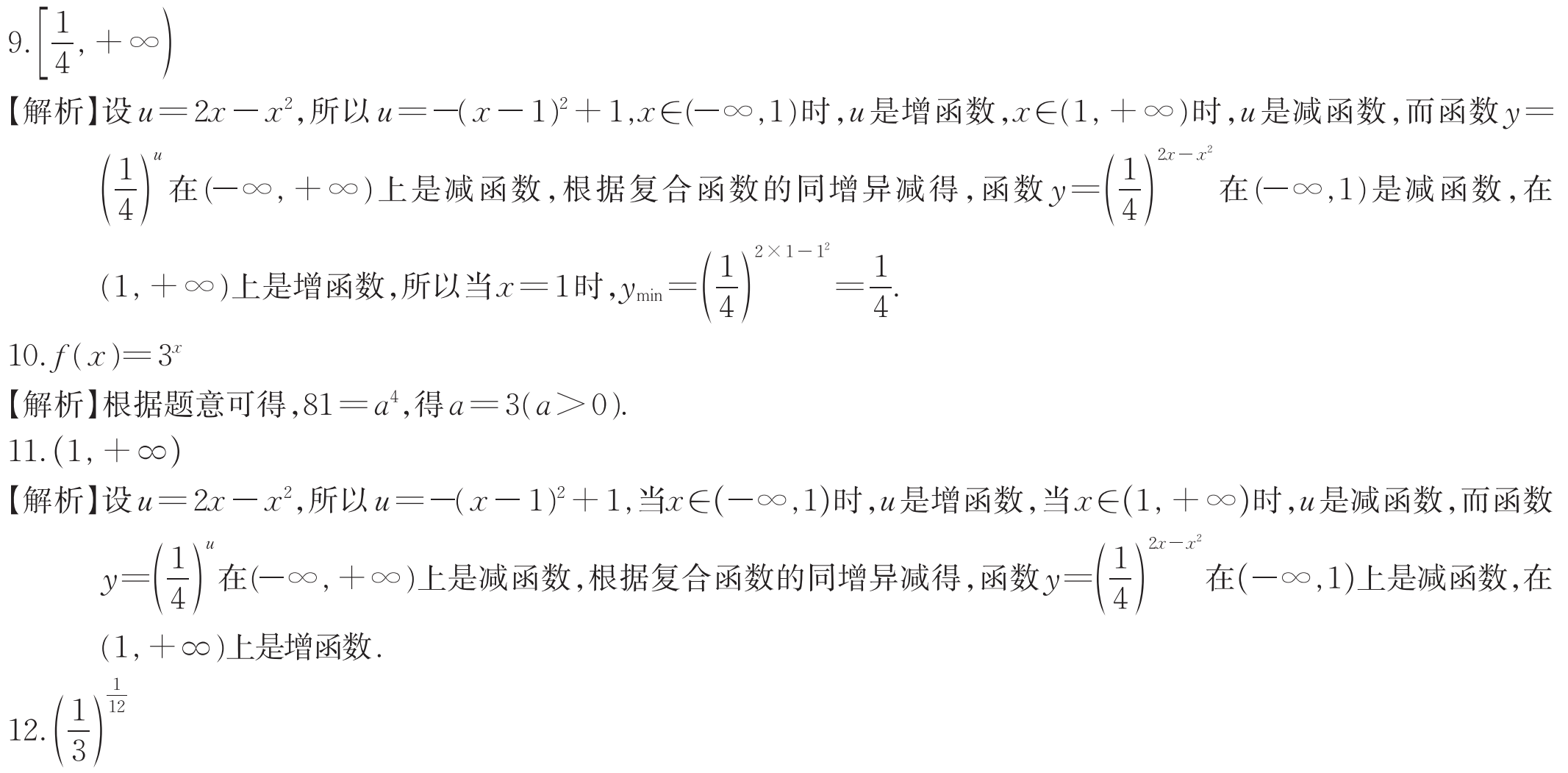 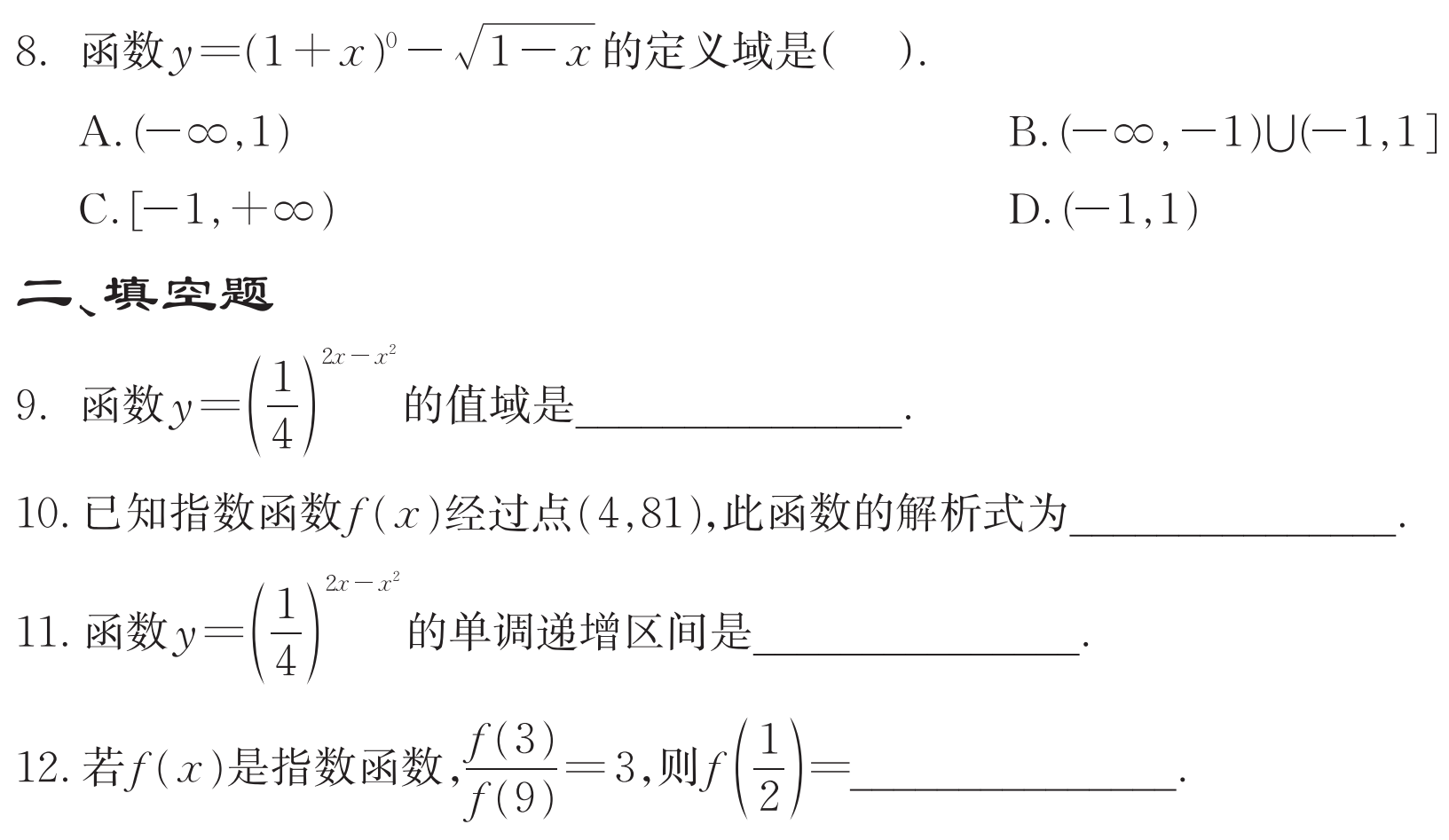 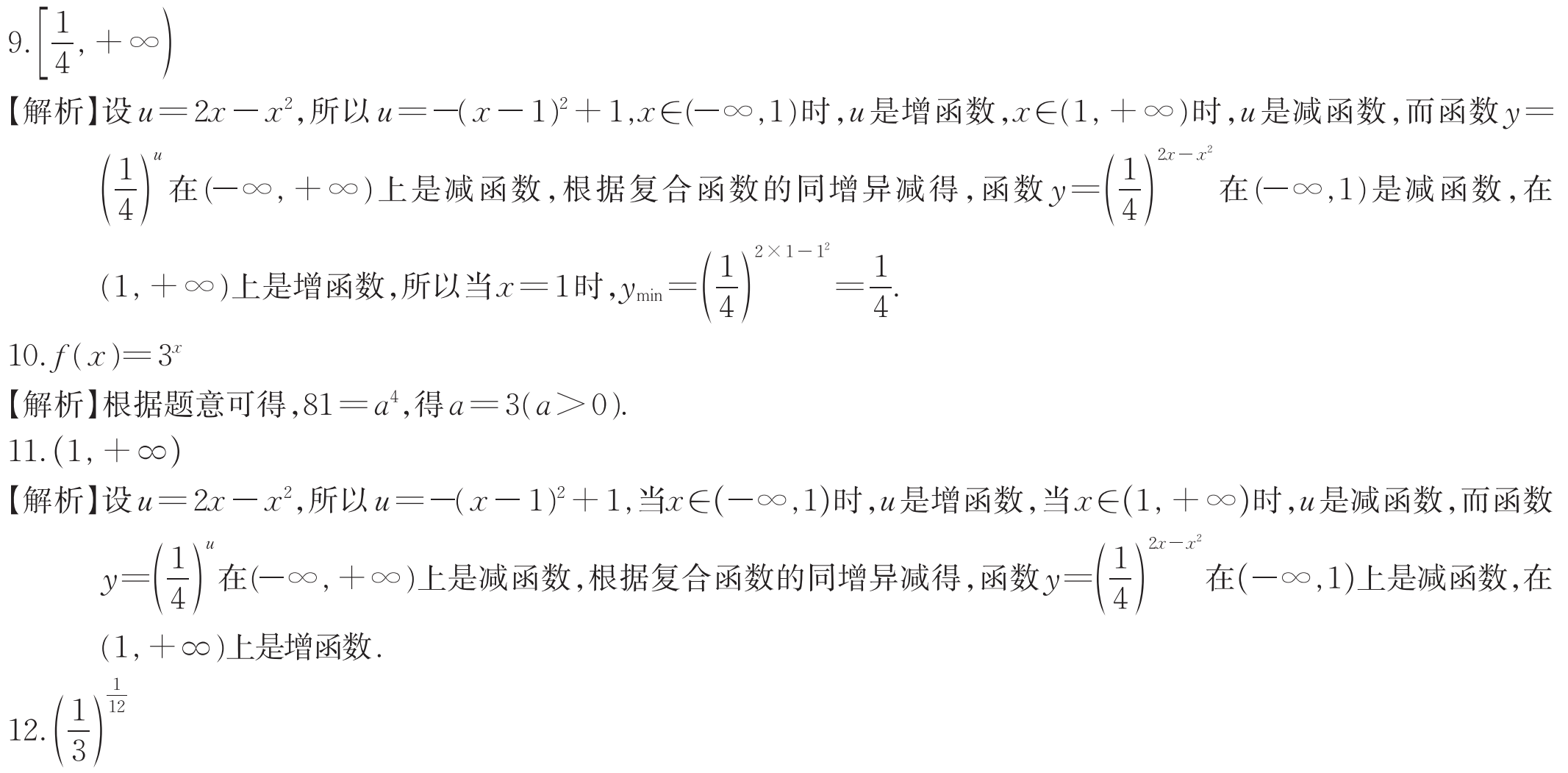 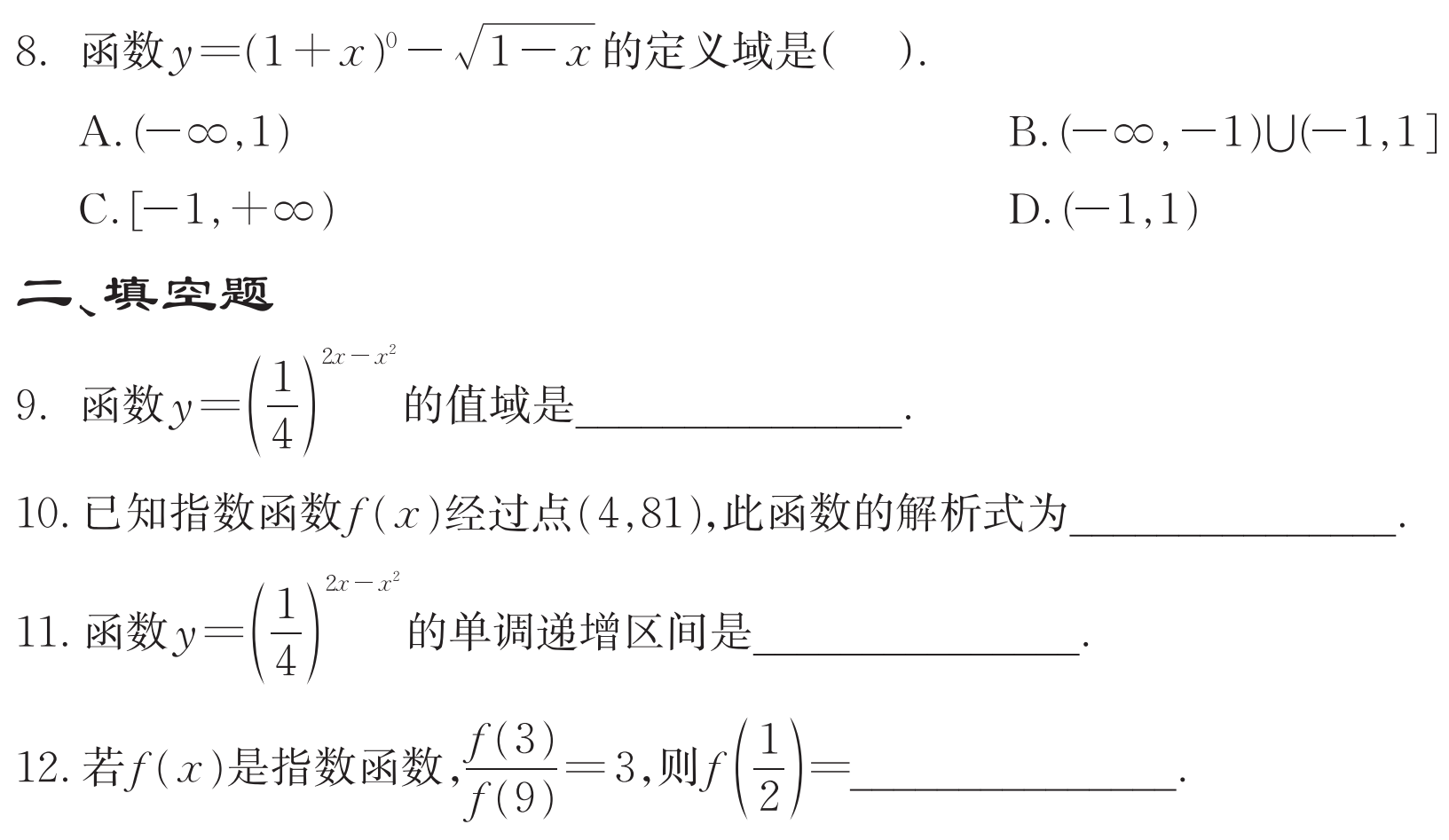 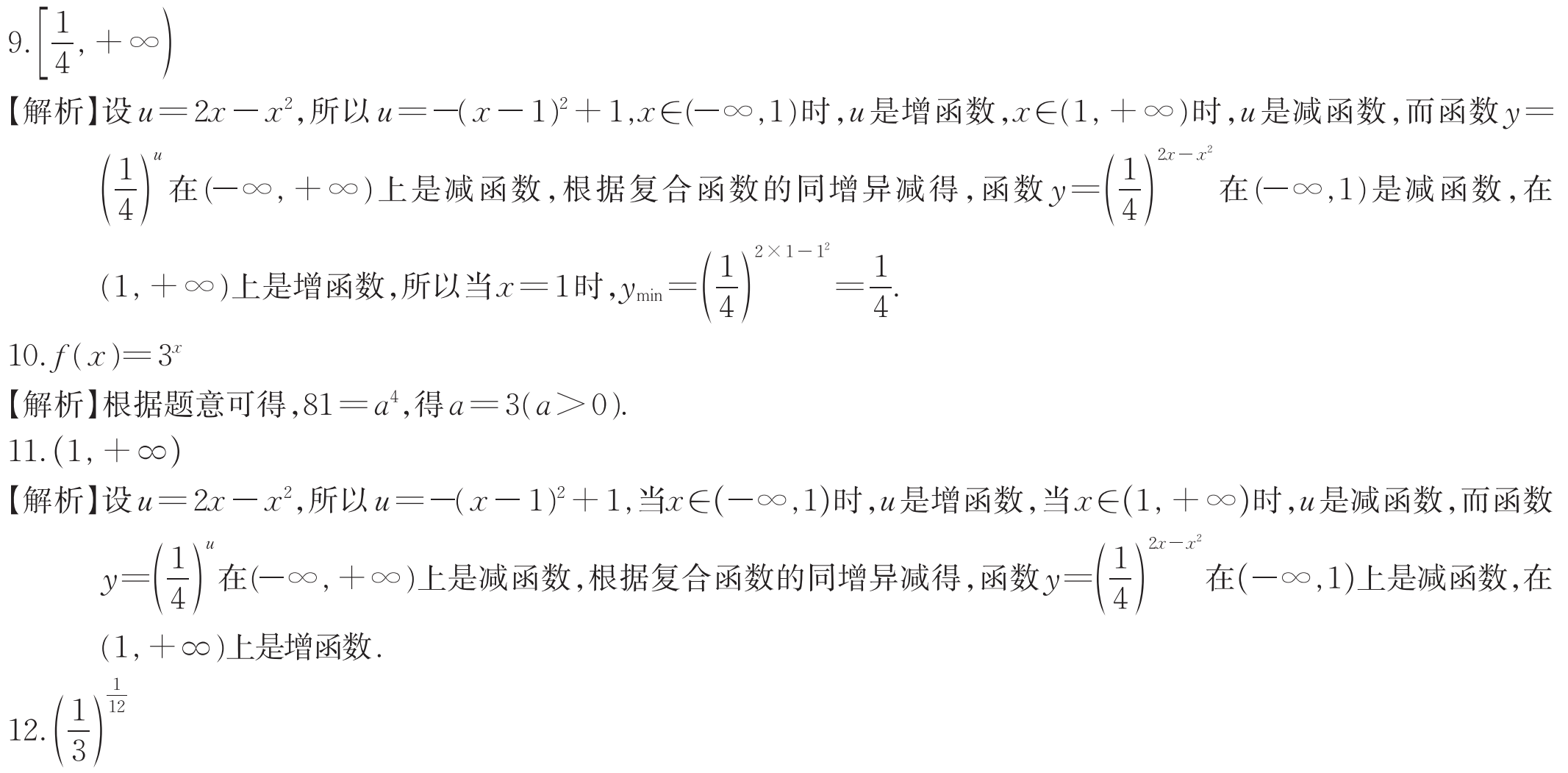 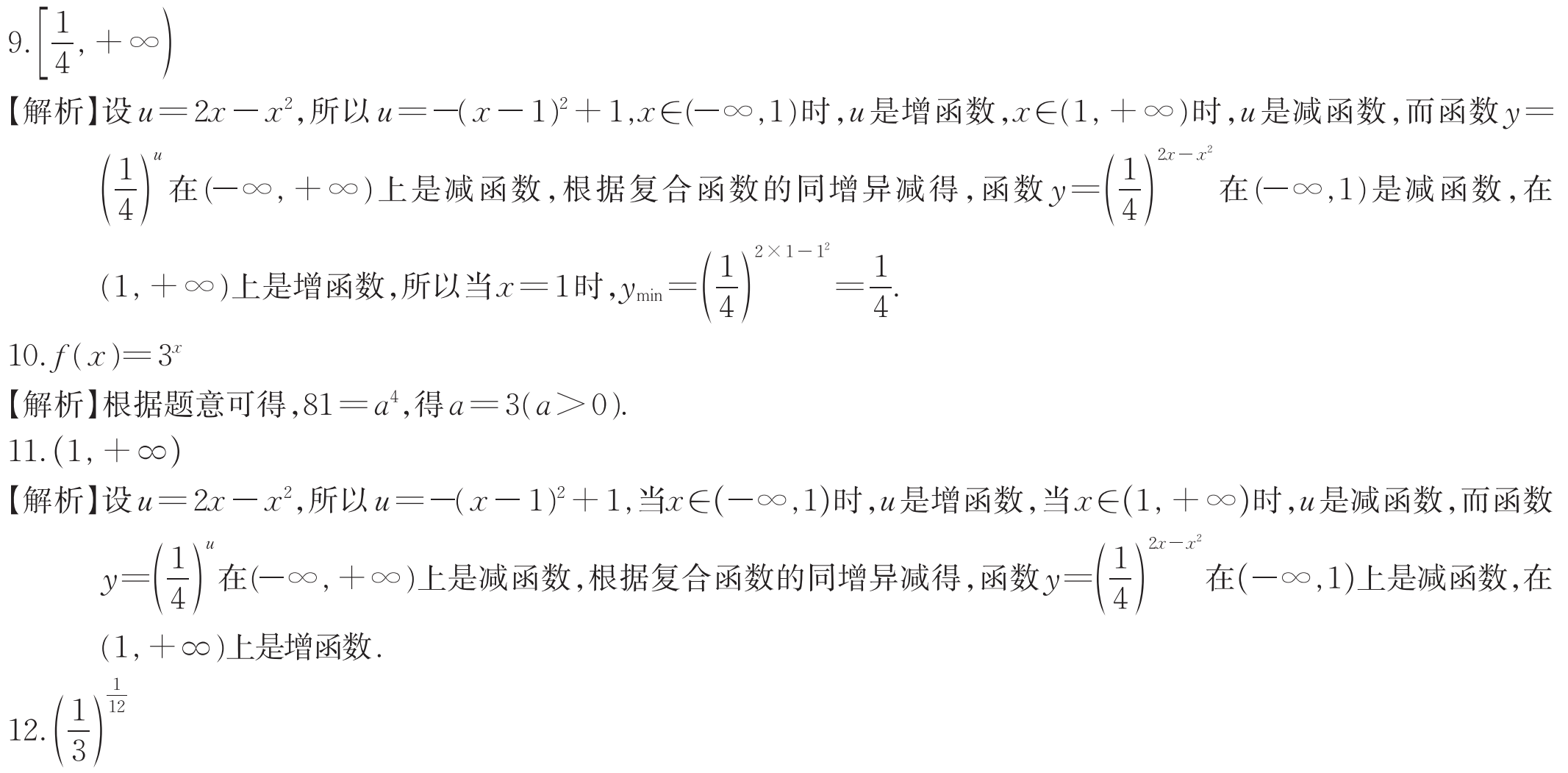 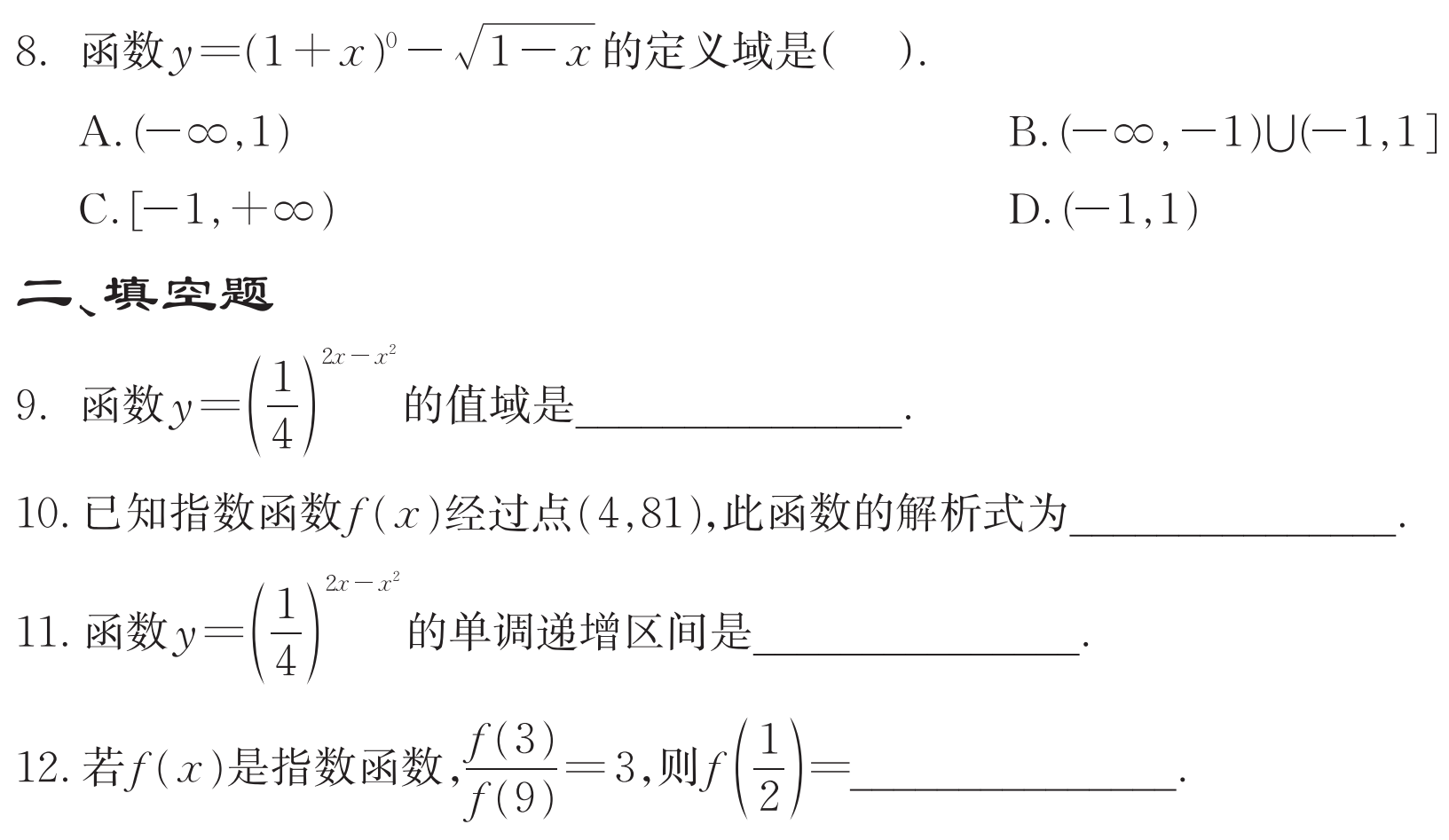 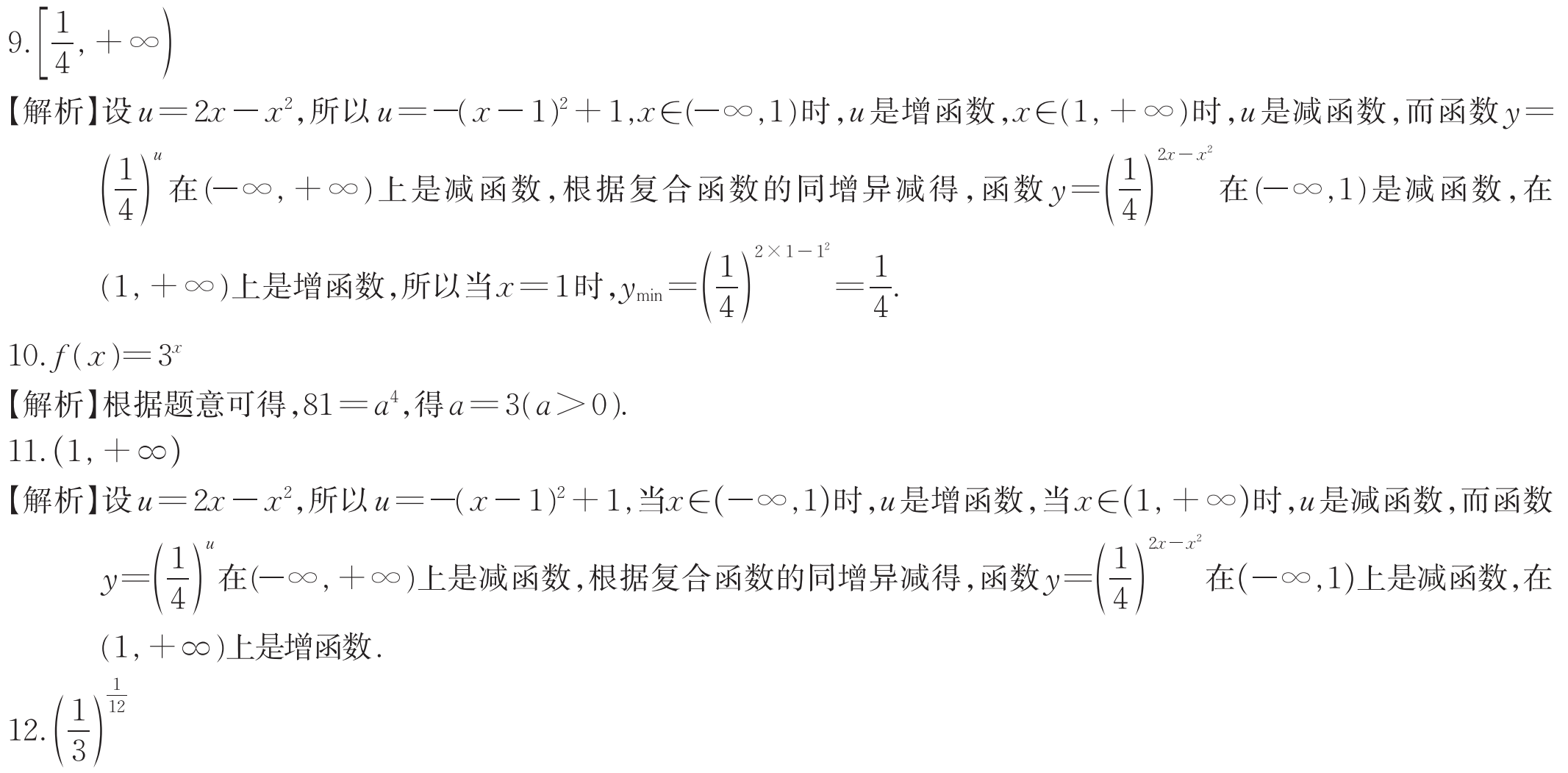 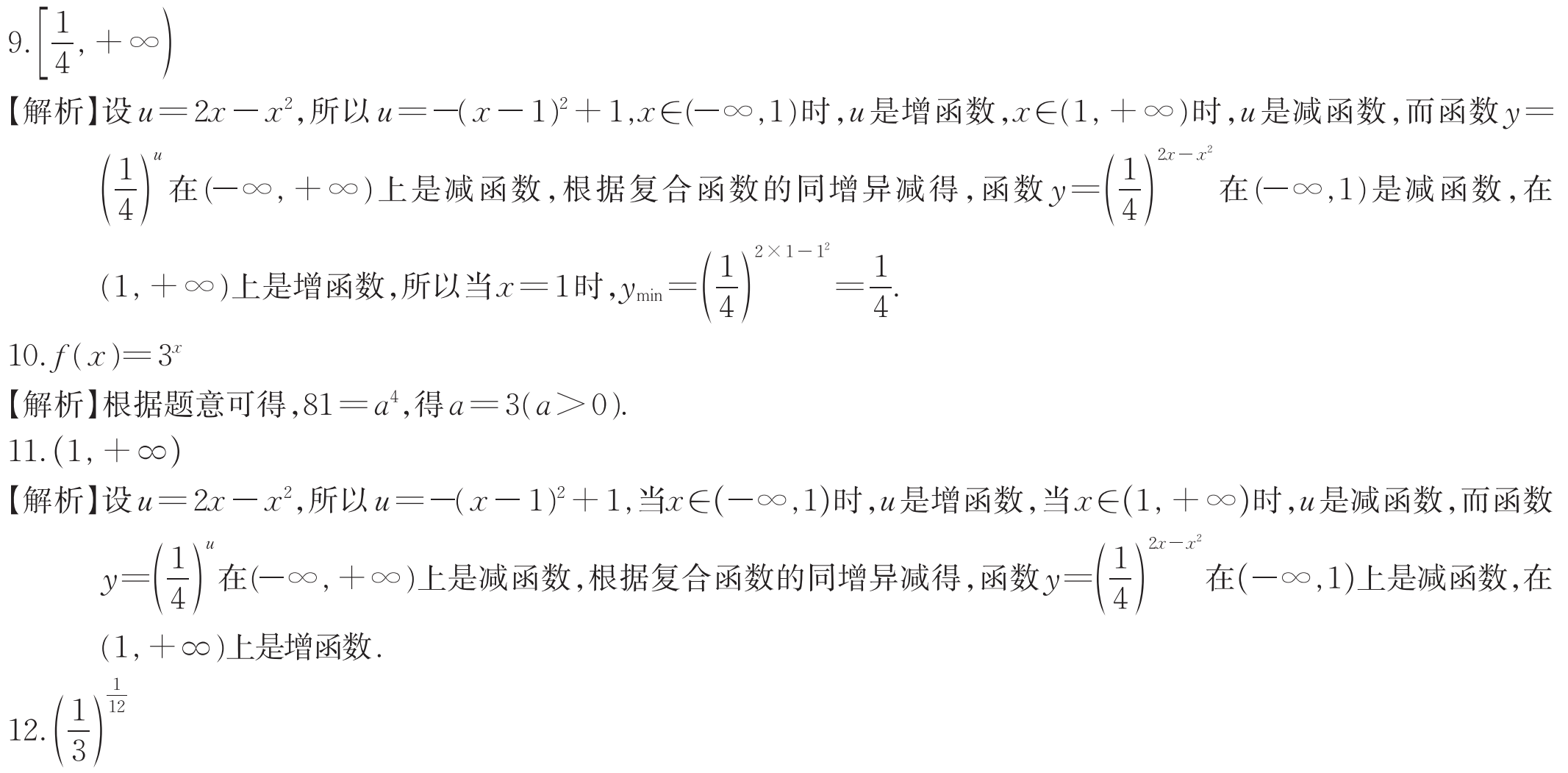 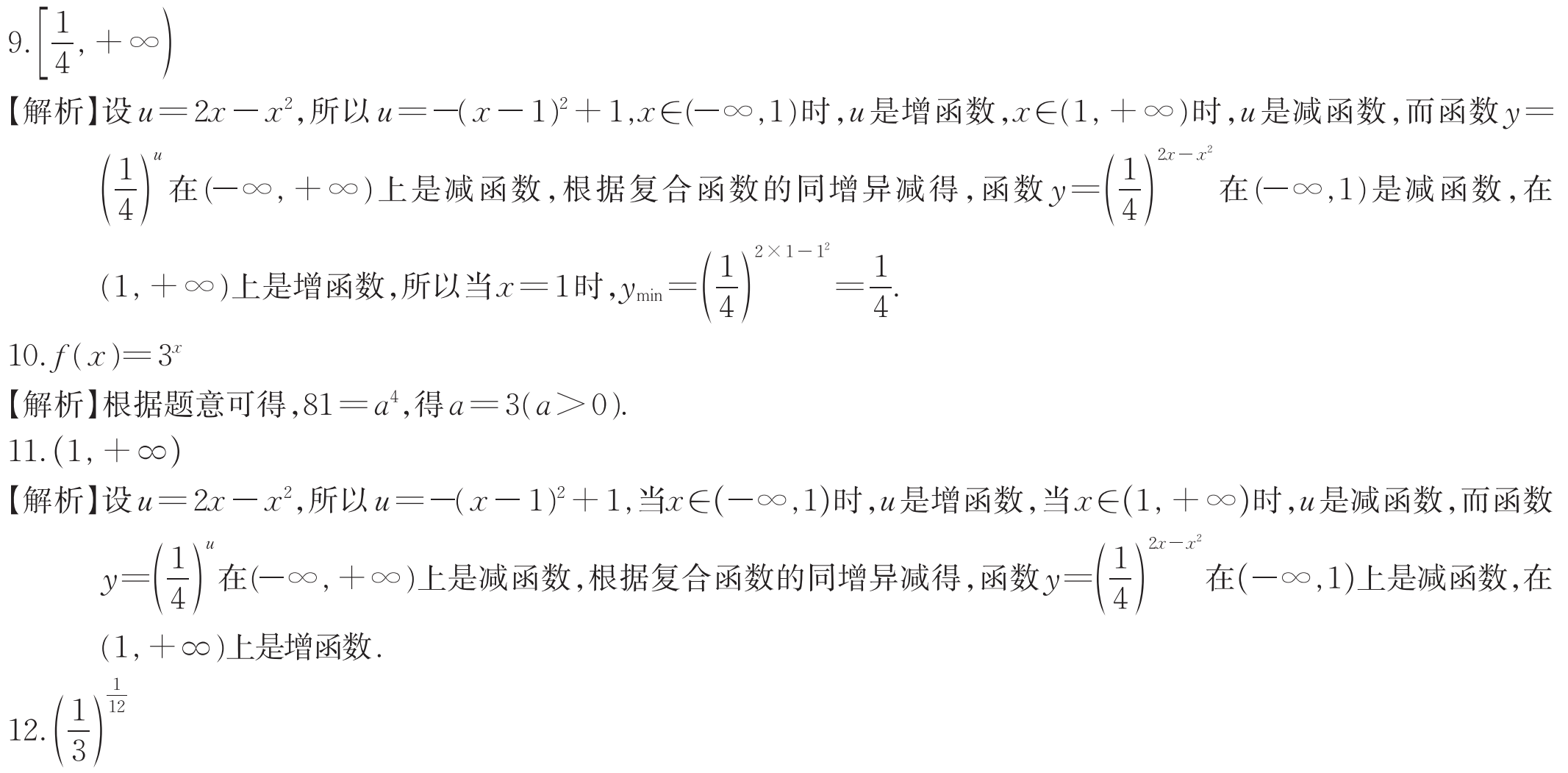 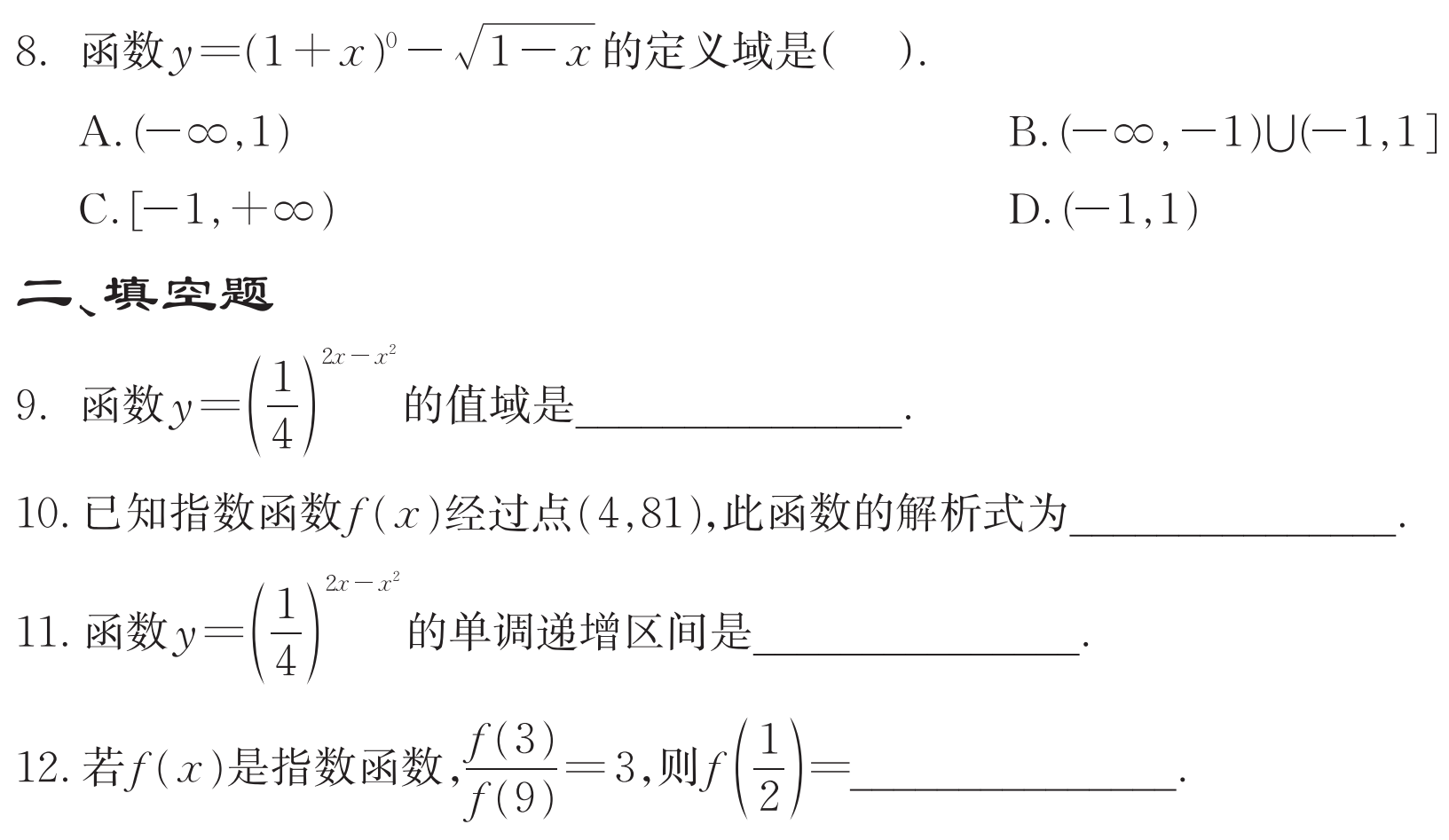 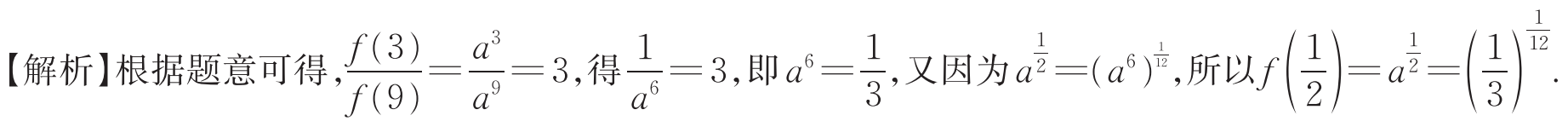 三、解答题
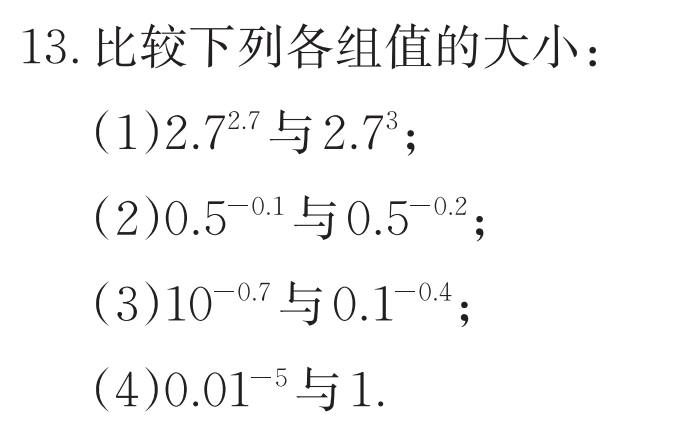 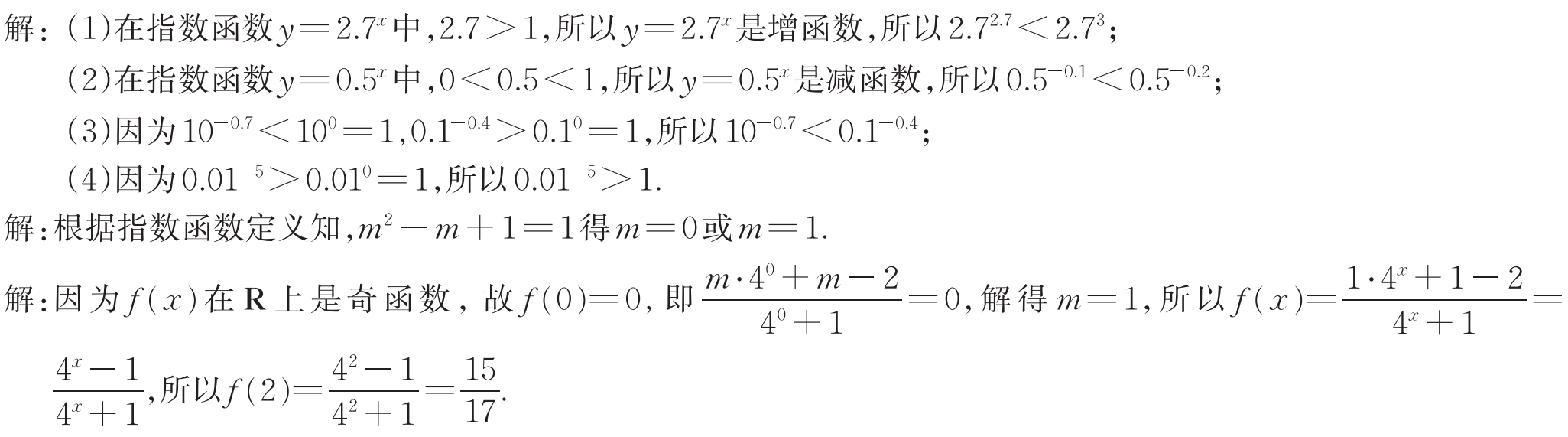 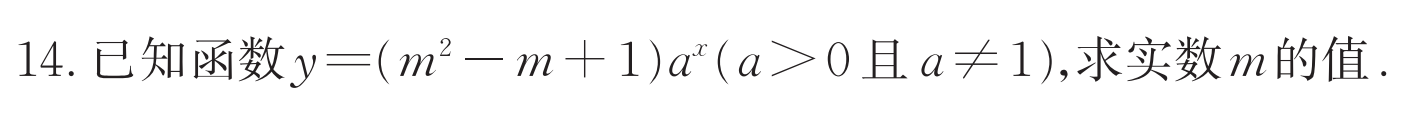 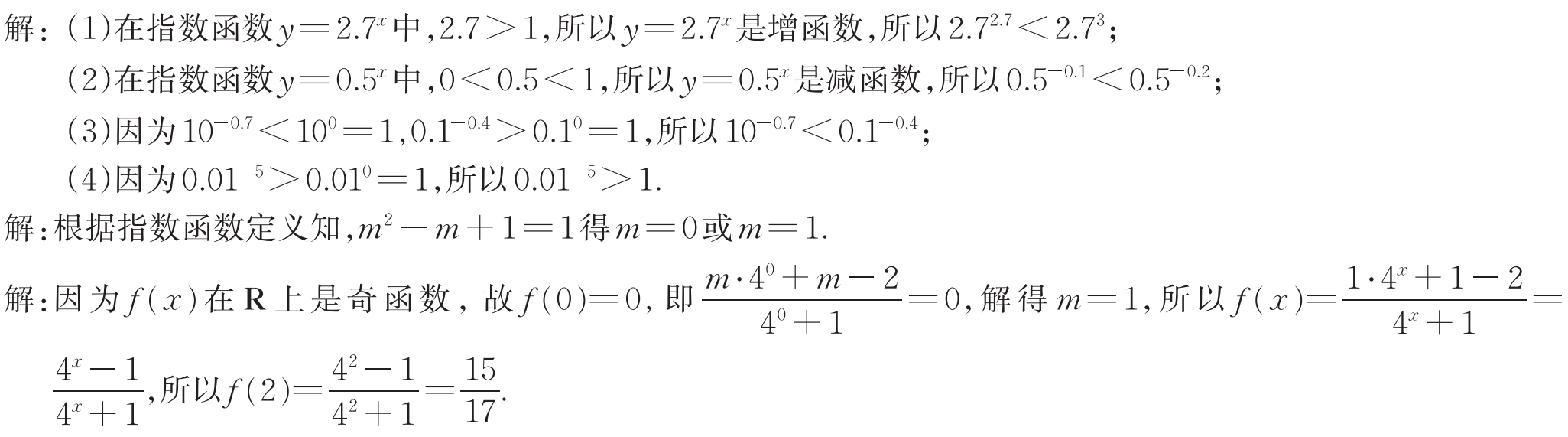 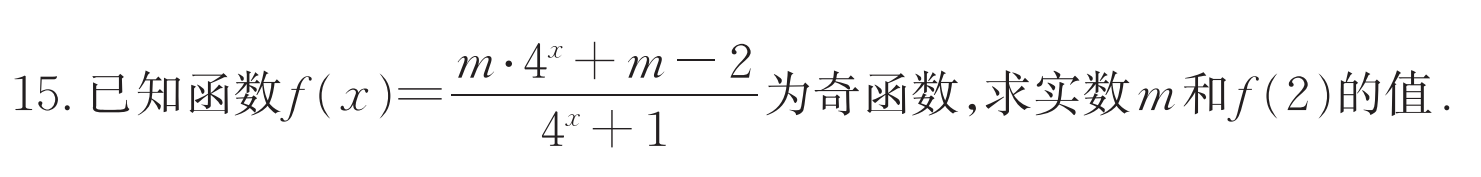 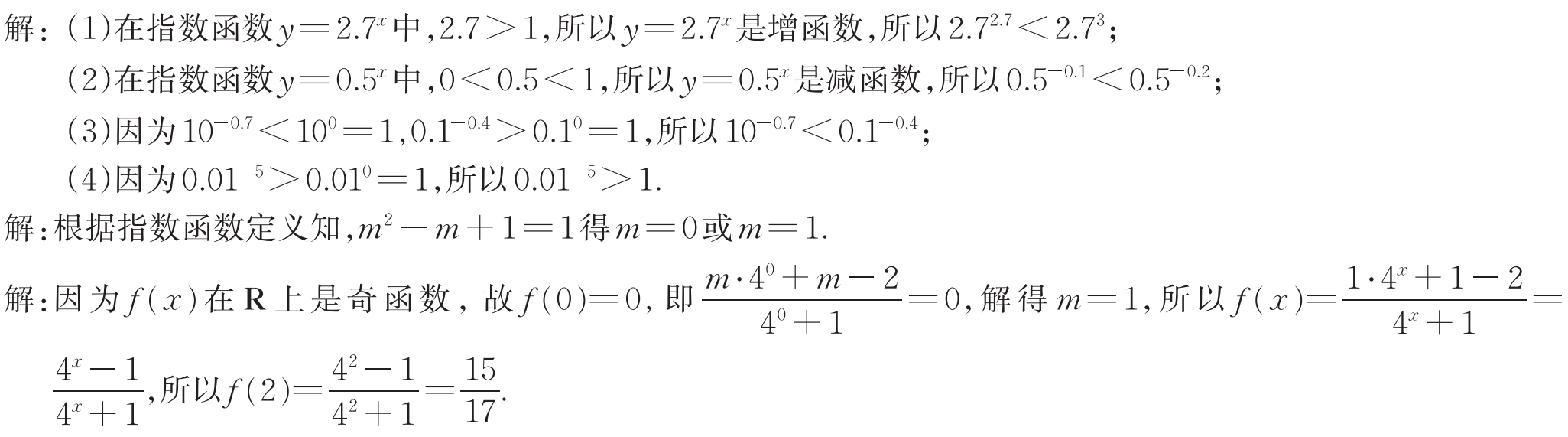 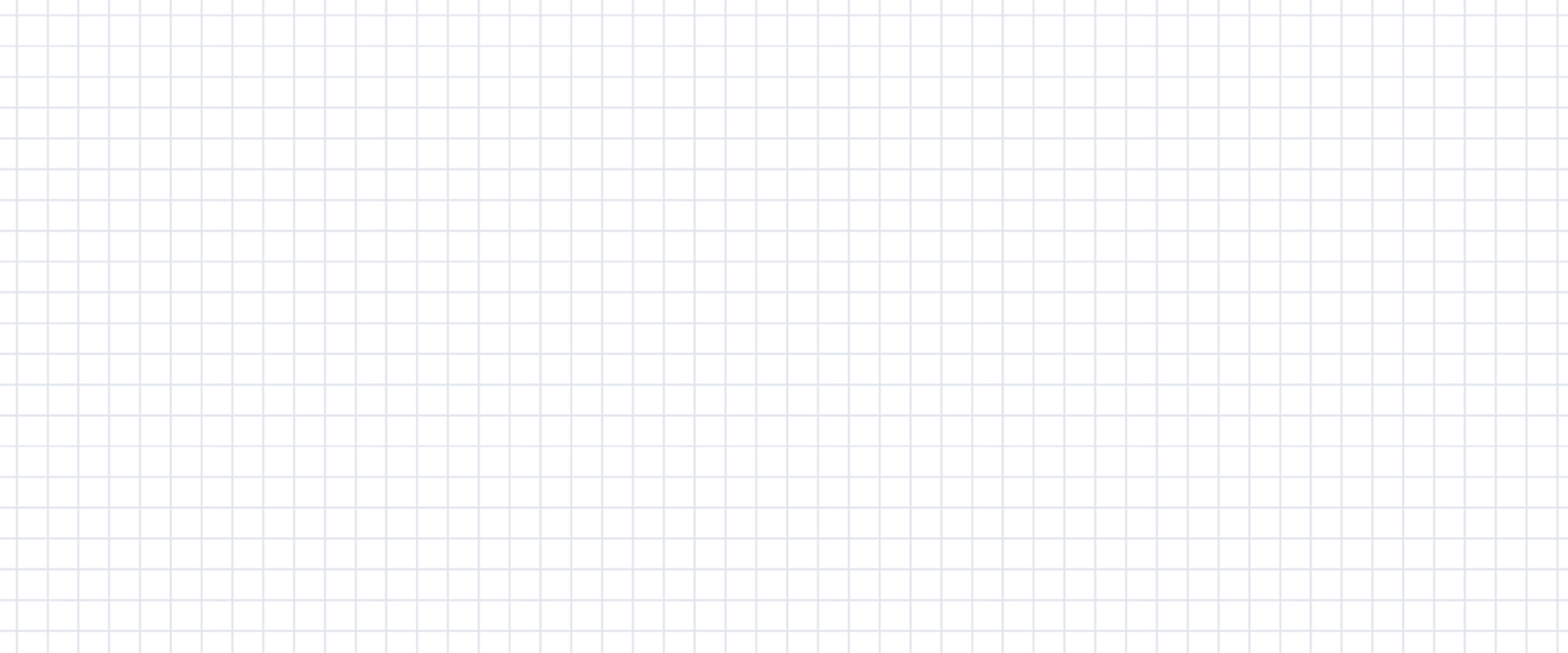 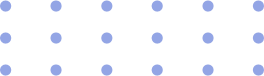 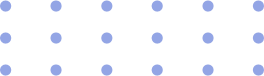 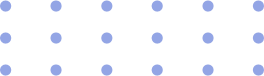 感谢收看